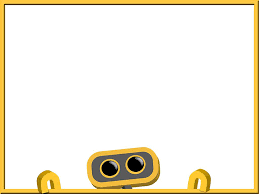 TẬP ĐỌC
Giáo viên: Hồ Thị Thái An
               Lớp : 4A
BÈ XUÔI 
												SÔNG LA
Sông La
là một phụ lưu của sông Lam, dài 12,5 km chảy qua huyện Đức Thọ, tỉnh Hà Tĩnh.
Bè xuôi sông La
Bè ta xuôi sông La
Dẻ cau cùng táu mật
Muồng đen và trai đất
Lát chun rồi lát hoa.
 
Sông La ơi sông La
Trong veo như ánh mắt
Bờ tre xanh im mát
Mươn mướt đôi hàng mi.
Bè đi chiều thầm thì
Gỗ lượn đàn thong thả
Như bầy trâu lim dim
Đằm mình trong êm ả
Sóng long lanh vẩy cá
Chim hót trên bờ đê.
Ta nằm nghe, nằm nghe
Giữa bốn bề ngây ngất
Mùi vôi xây rất say
Mùi lán cưa ngọt mát
Trong đạn bom đổ nát
Bừng tươi nụ ngói hồng
Đồng vàng hoa lúa trổ
Khói nở xòa như bông.
Vũ Duy Thông
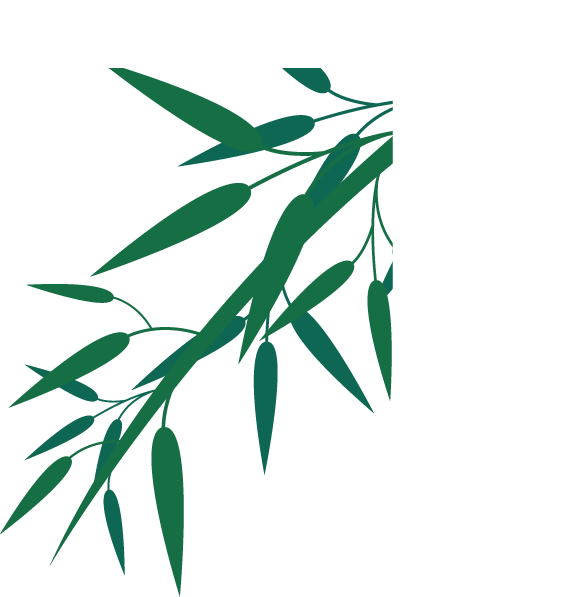 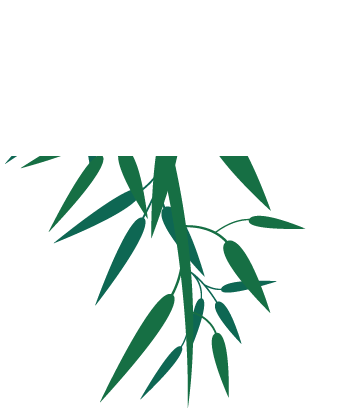 KTUTS
Luyện đọc
KTUTS
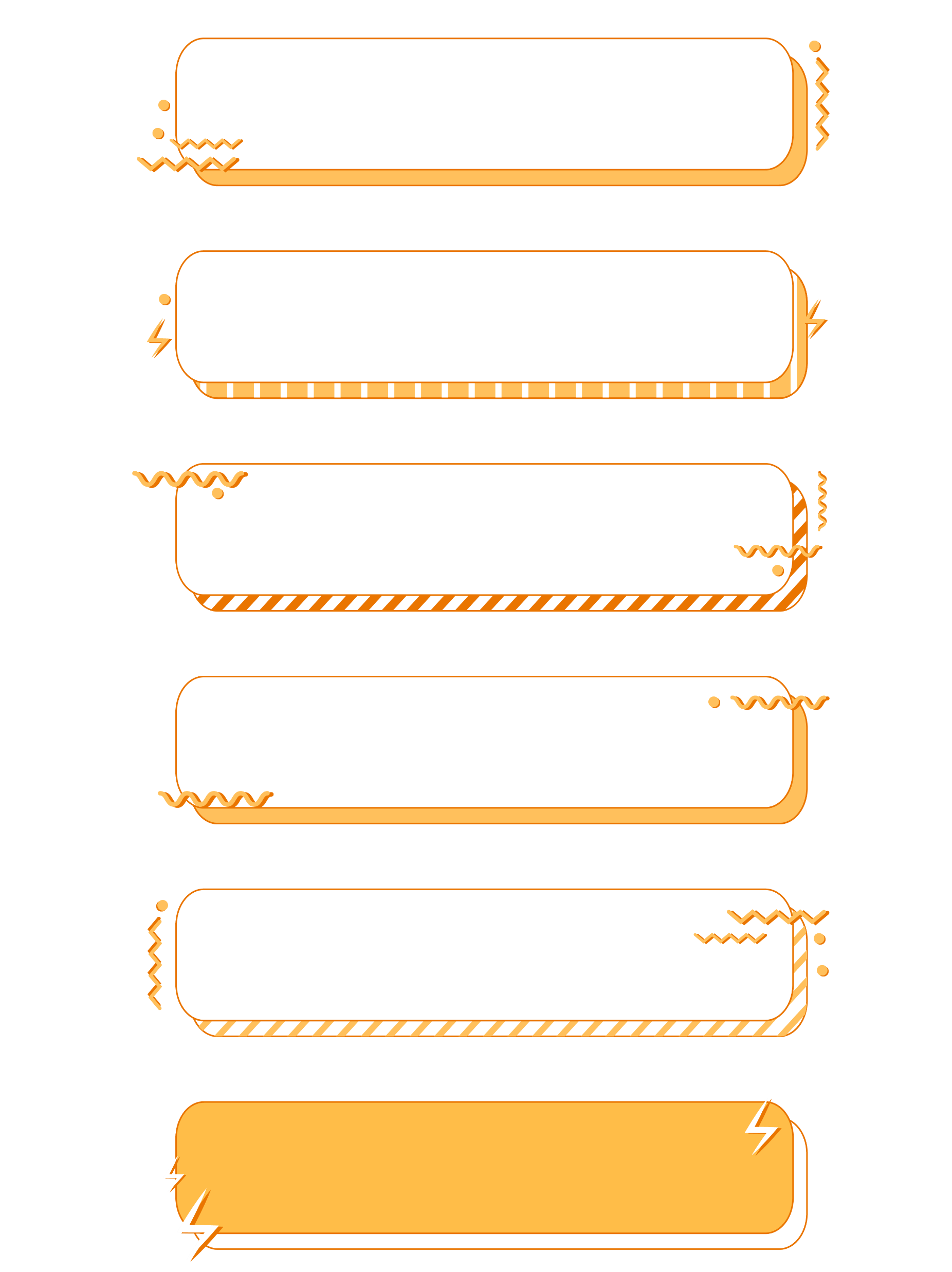 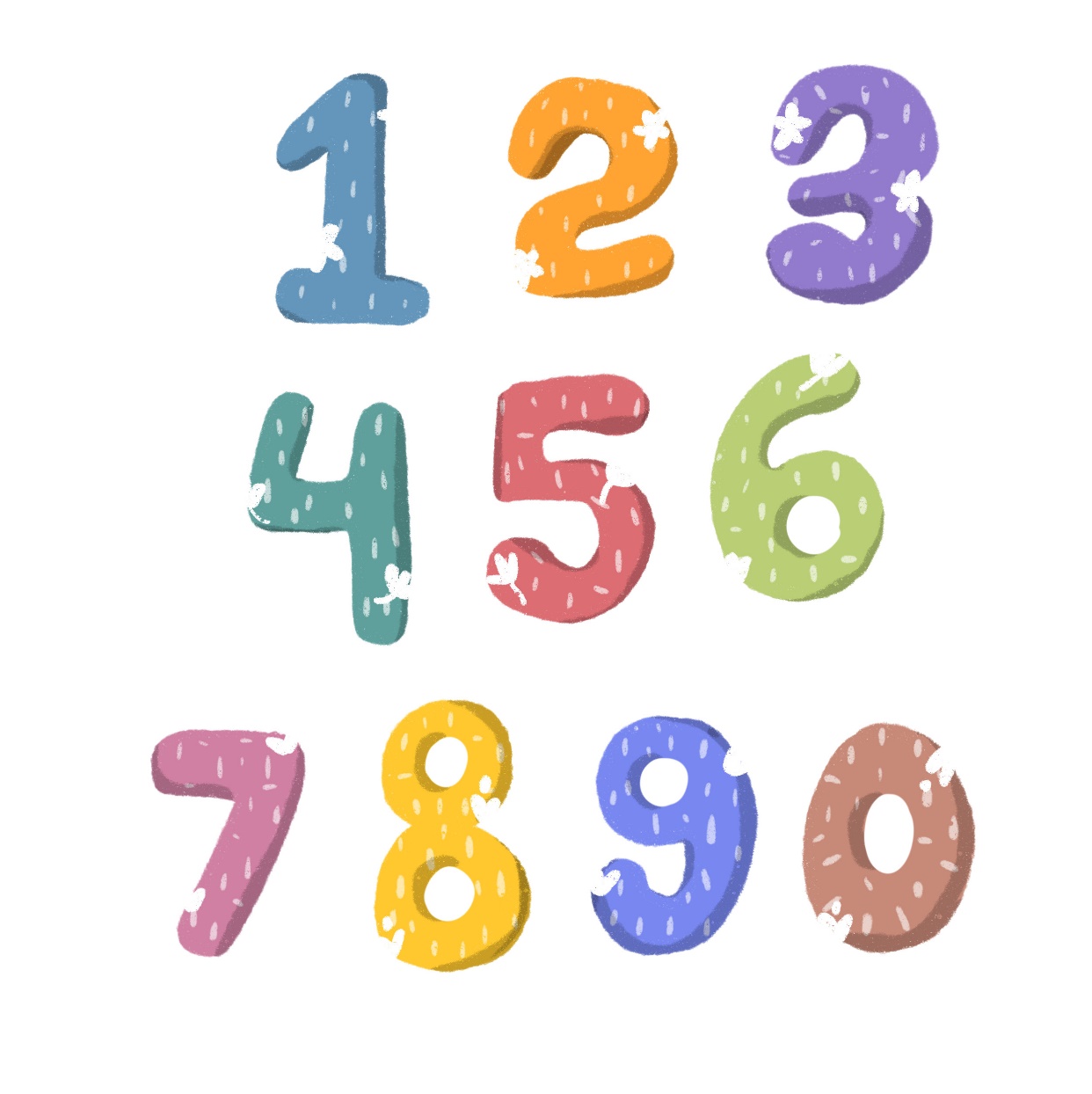 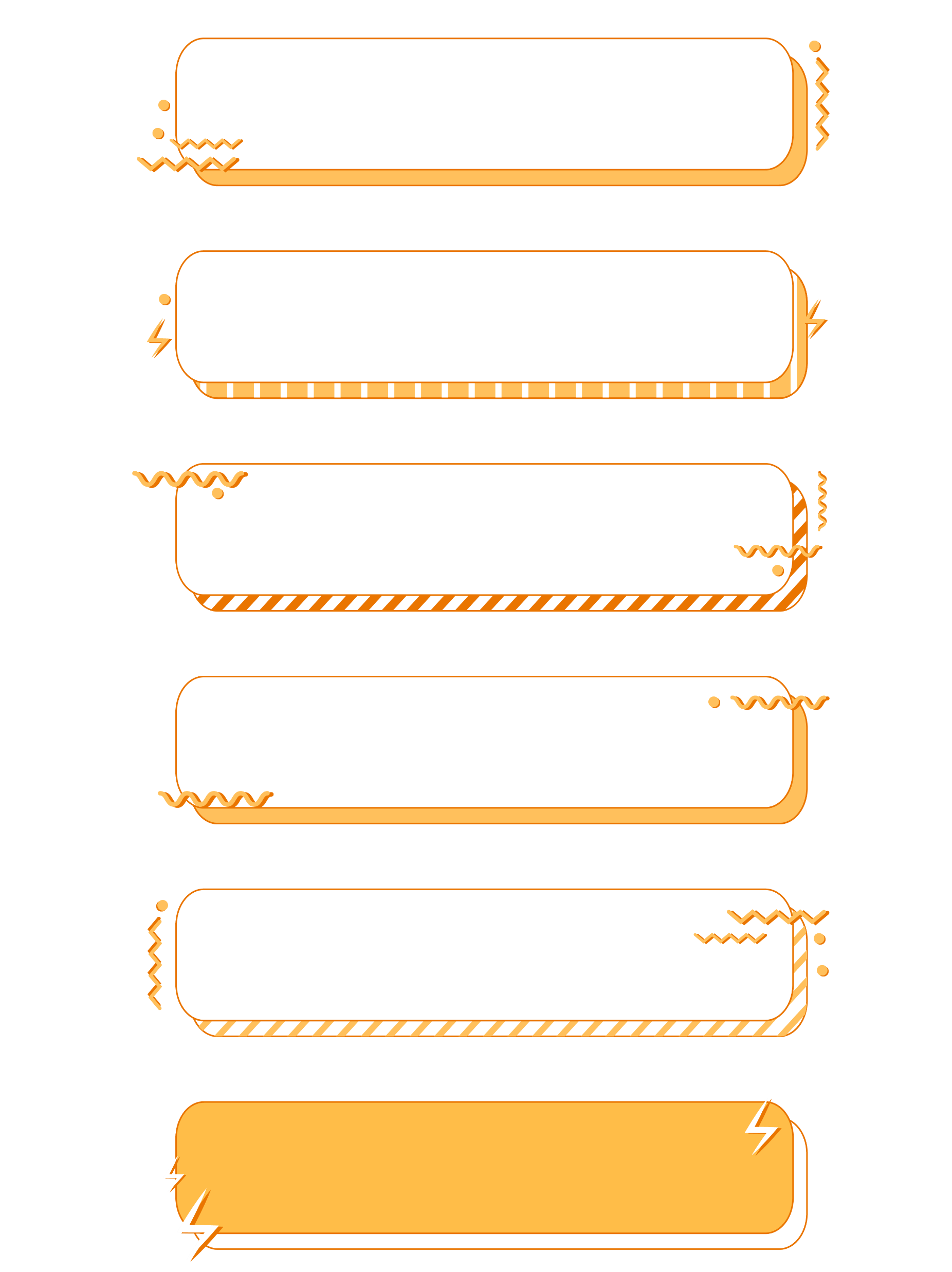 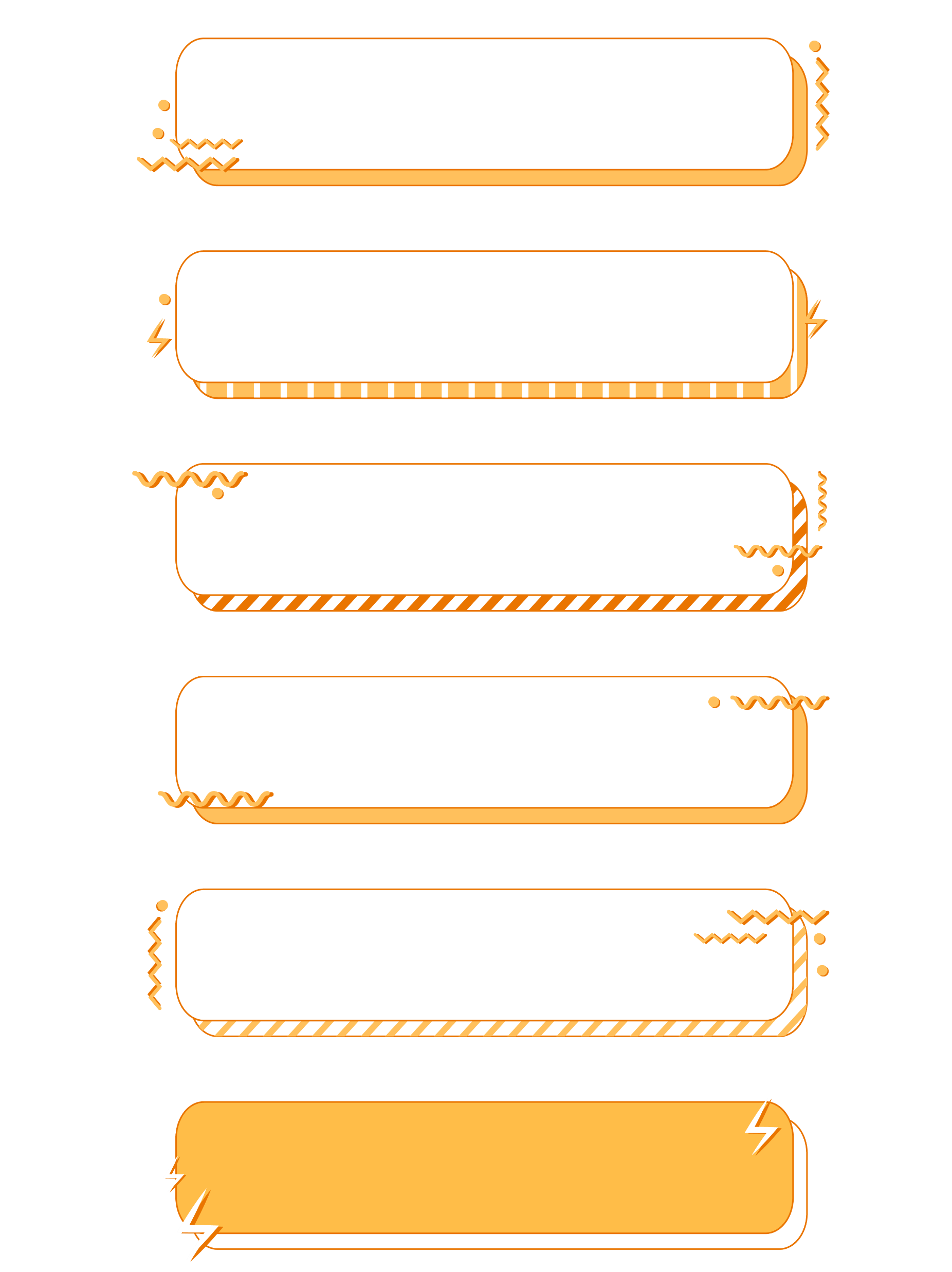 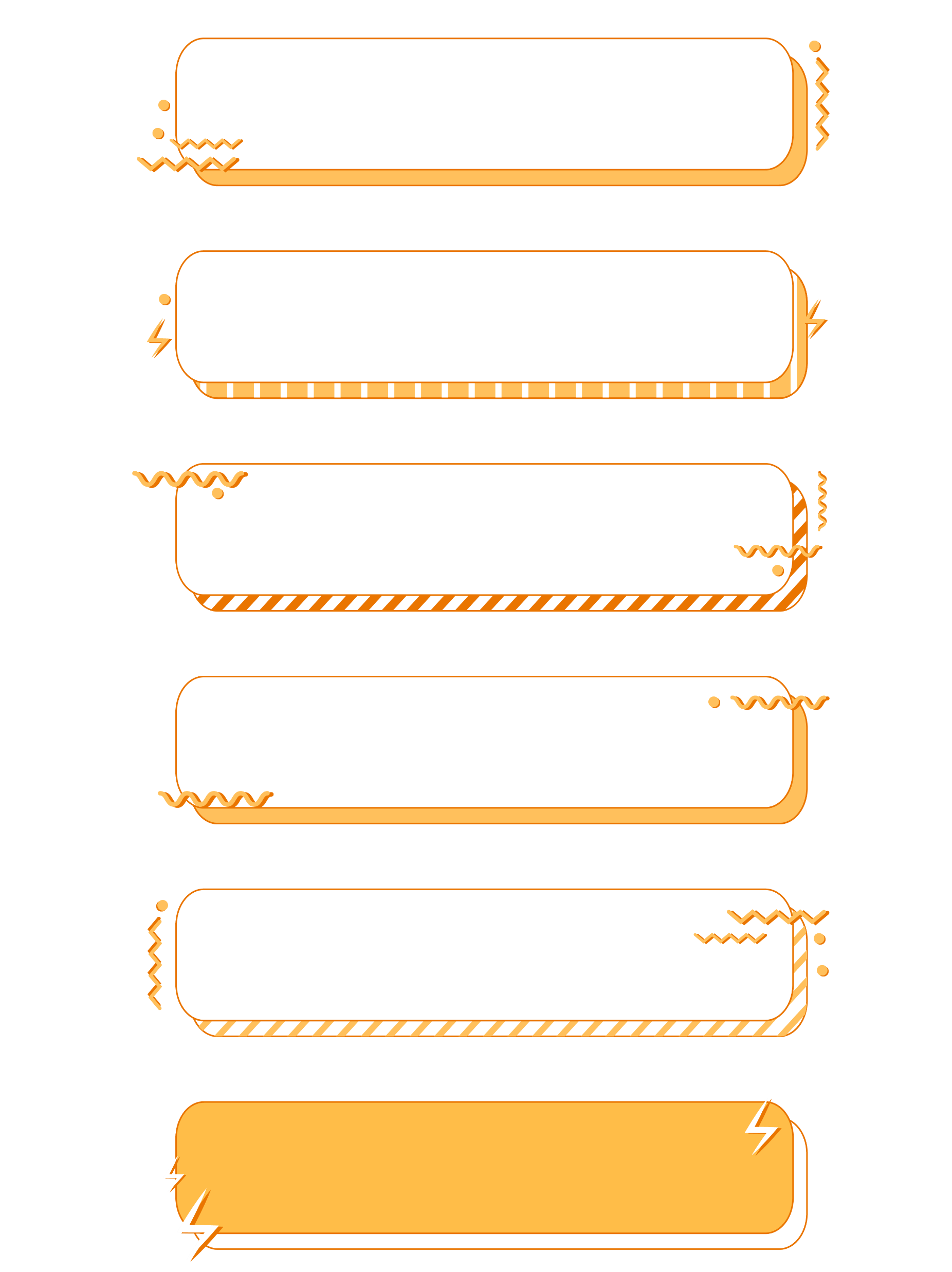 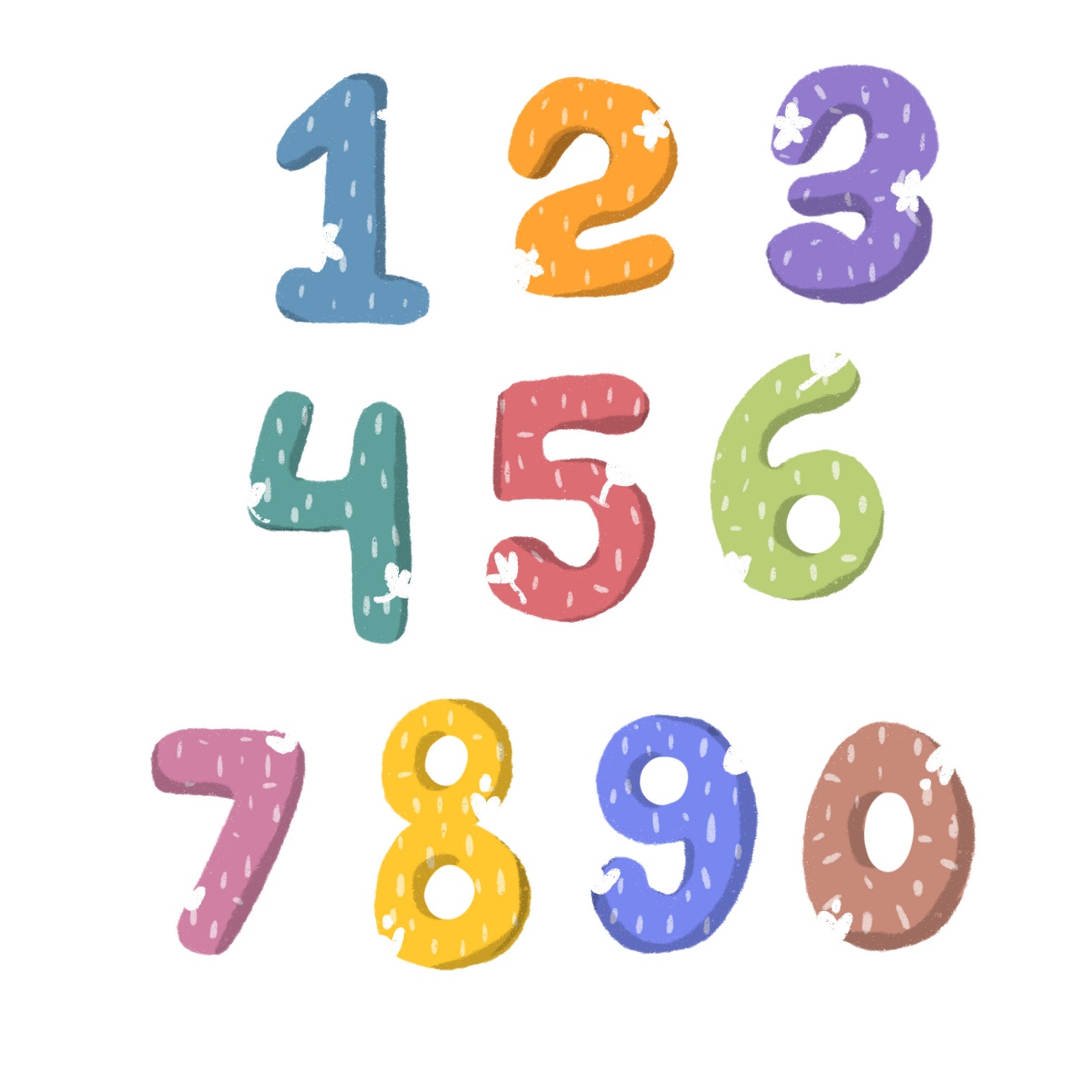 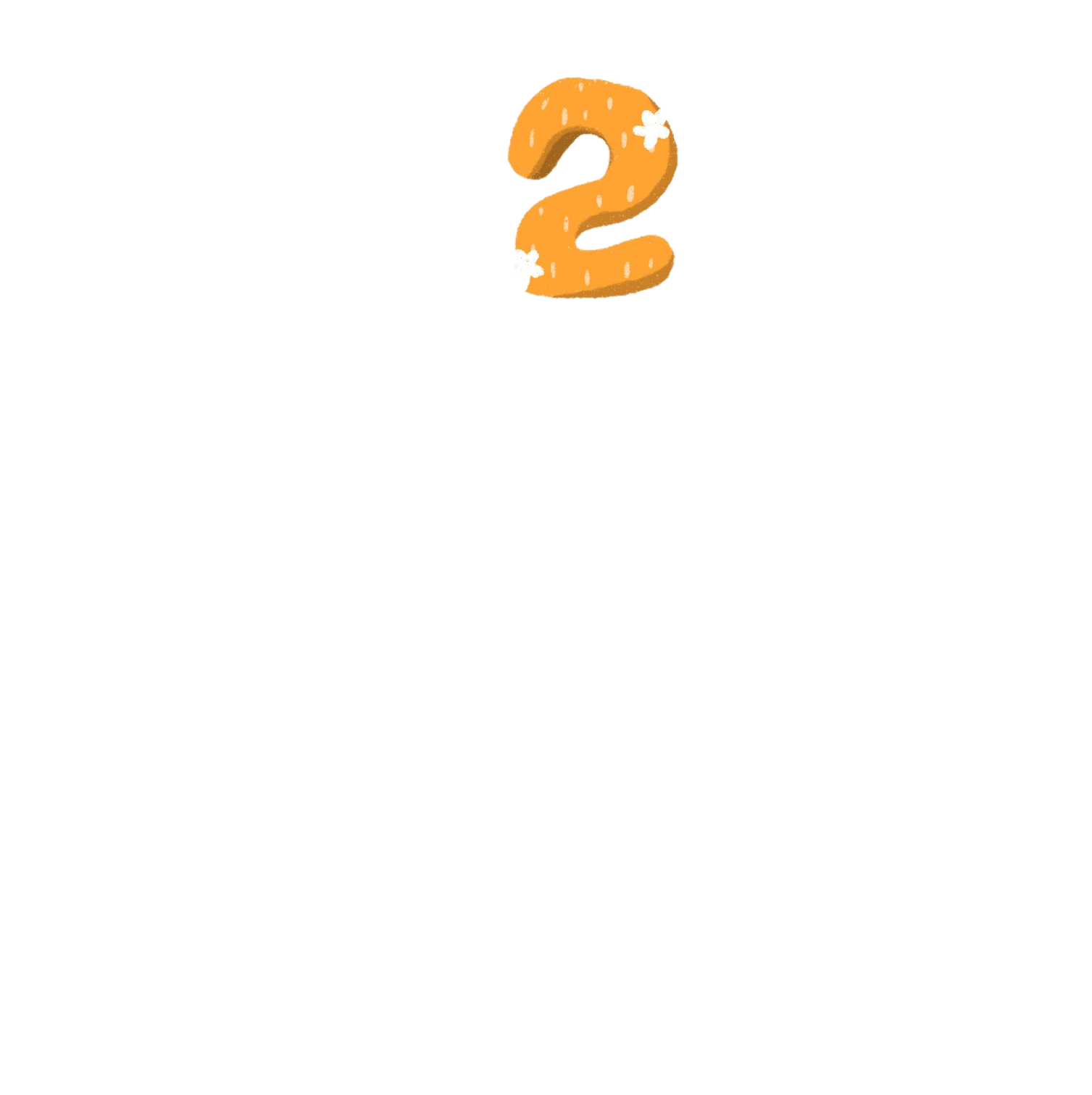 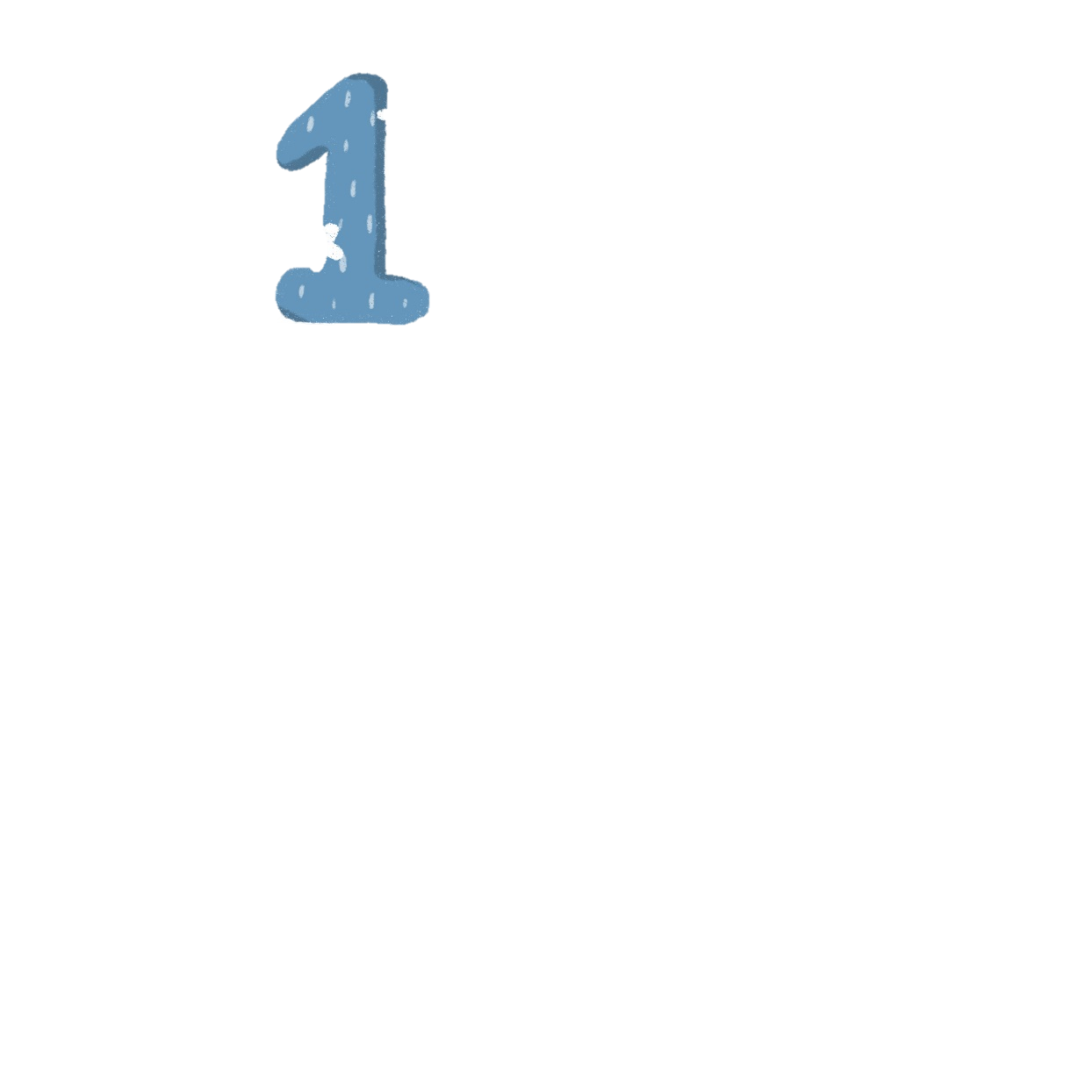 lán cưa
mươn mướt
dẻ cau, táu mật
muồng đen
Giải nghĩa từ
Sông La: con sông thuộc tỉnh Hà Tĩnh
Dẻ cau, táu mật, muồng đen, trai đất, lát chun, lát hoa: tên các loại gỗ quý.
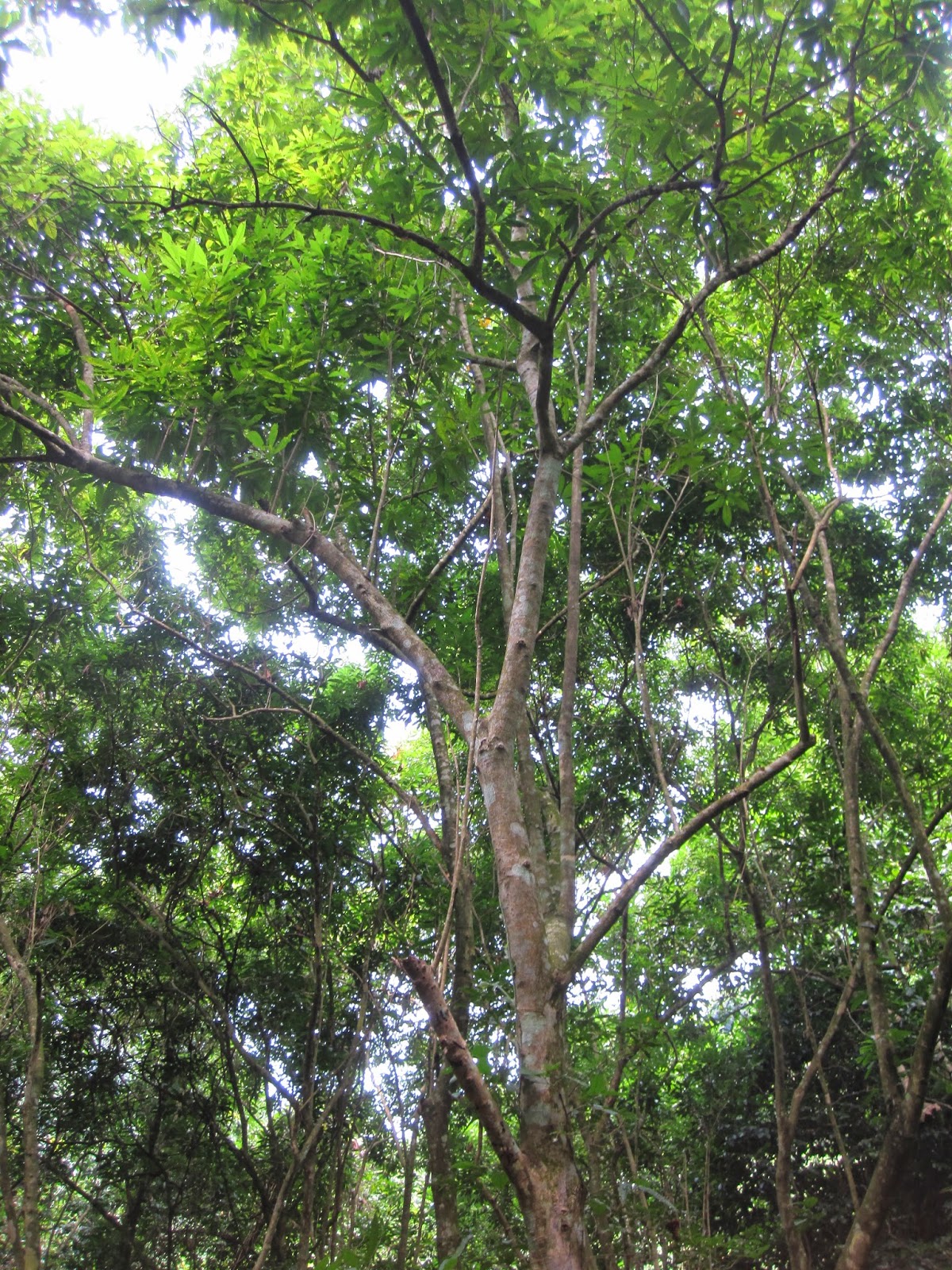 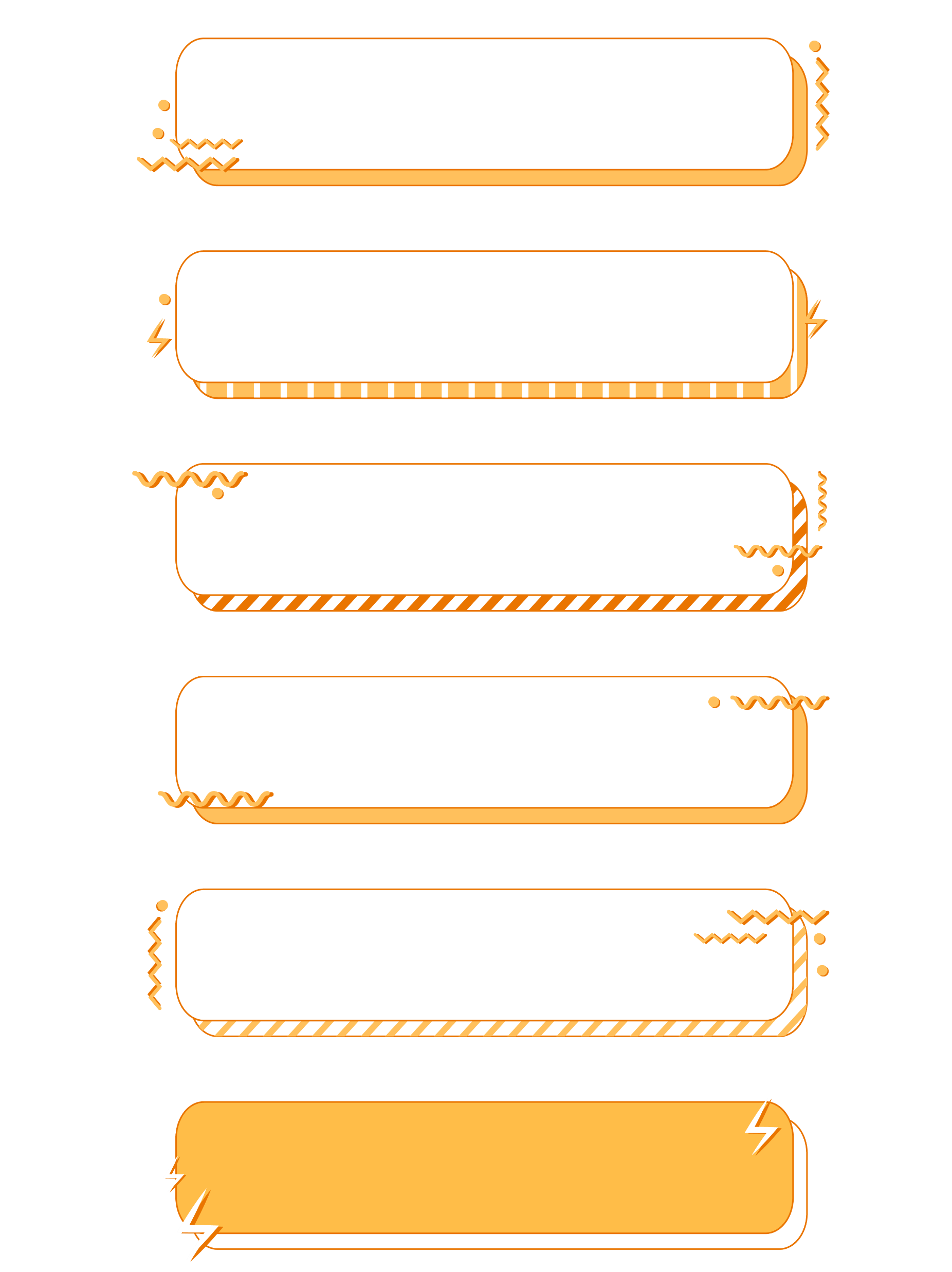 dẻ cau
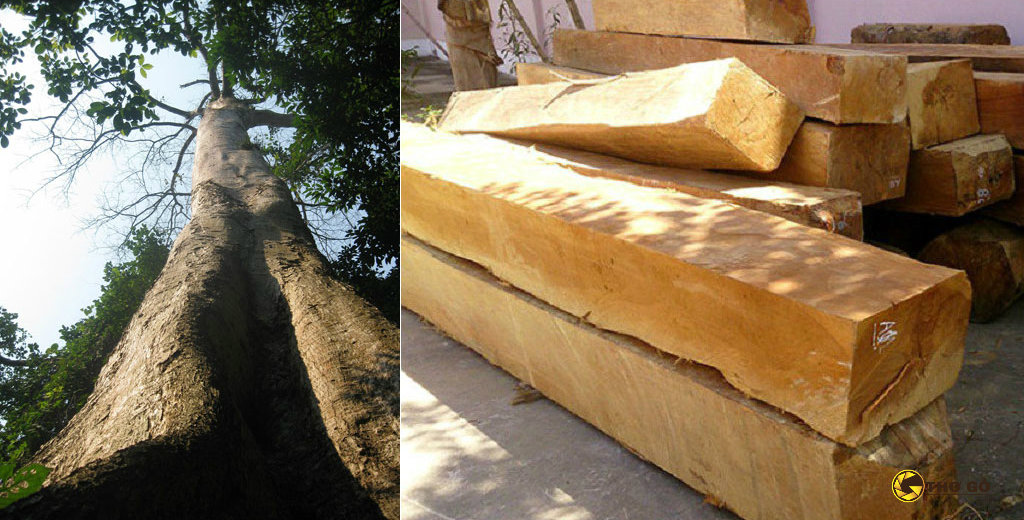 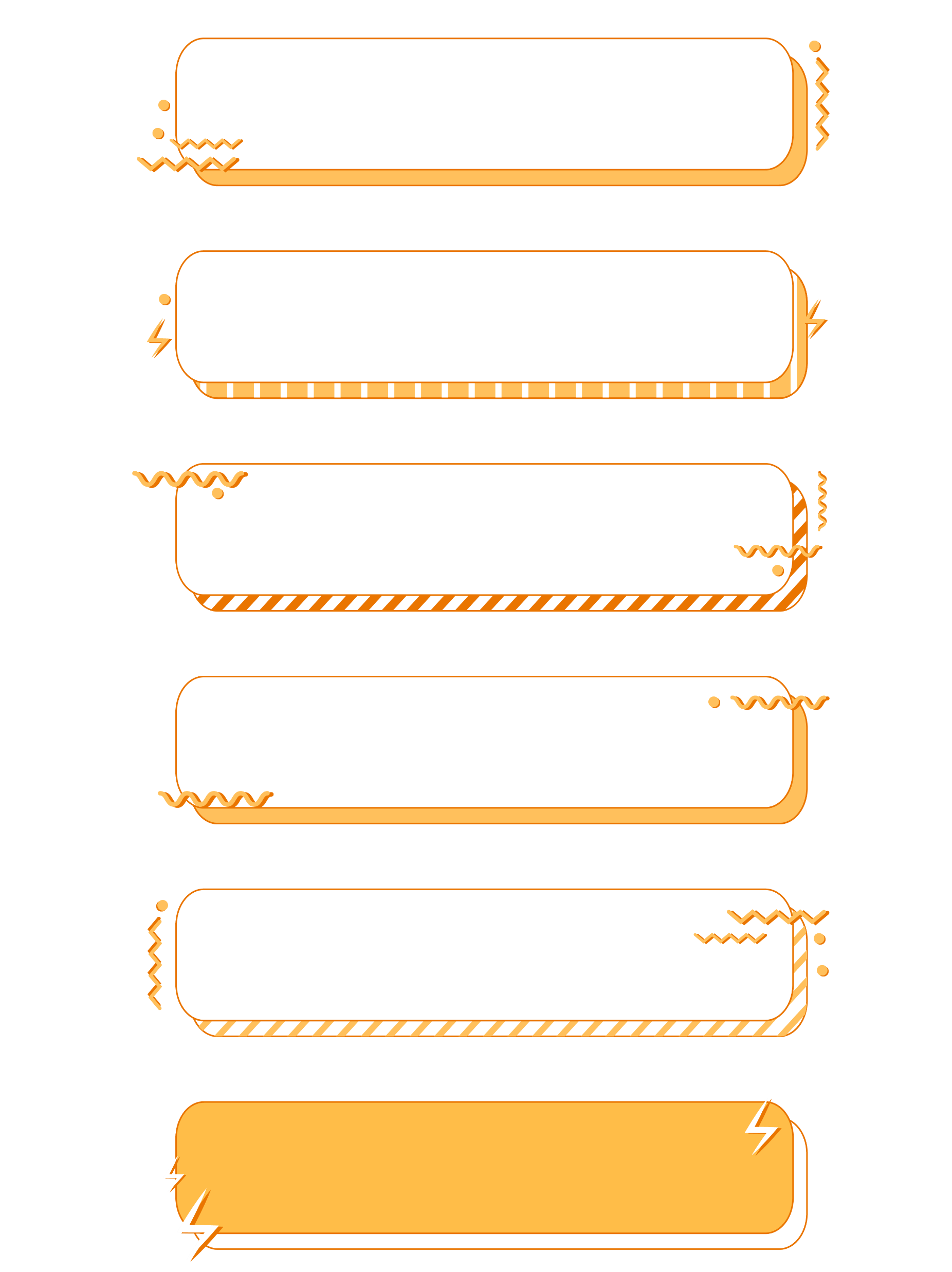 táu mật
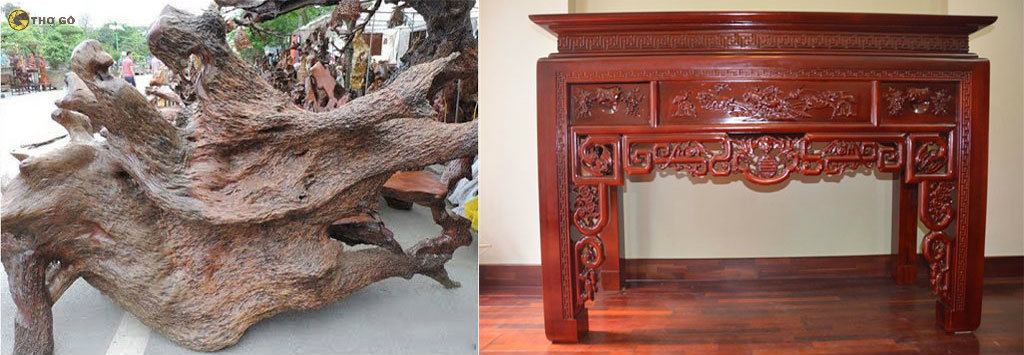 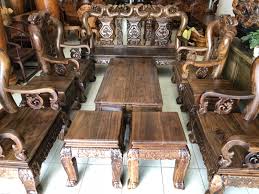 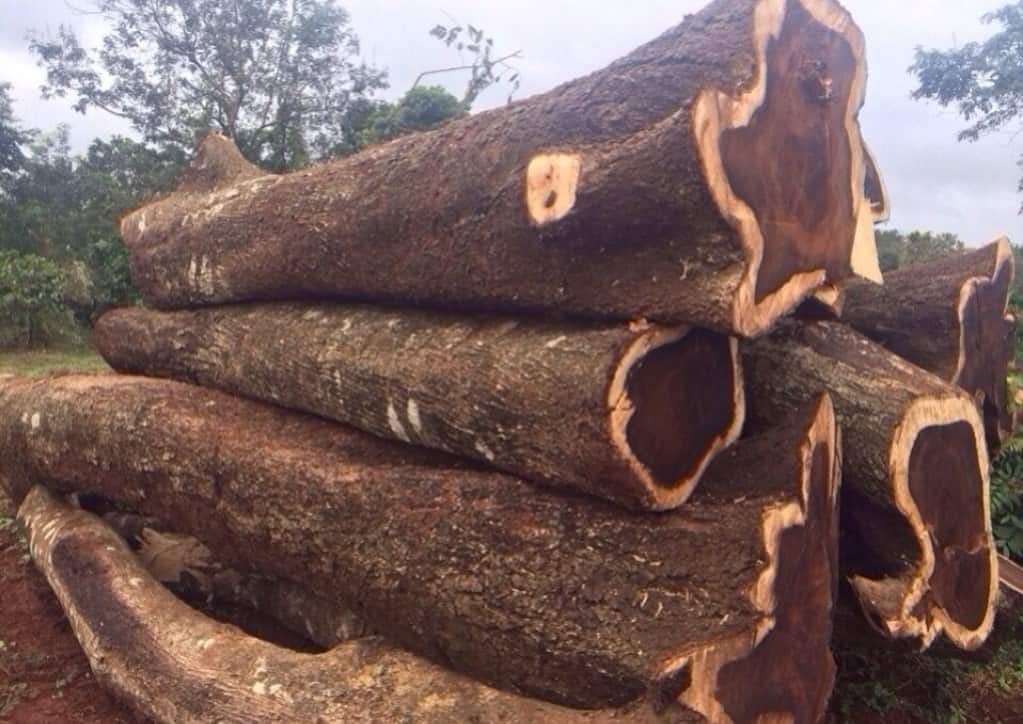 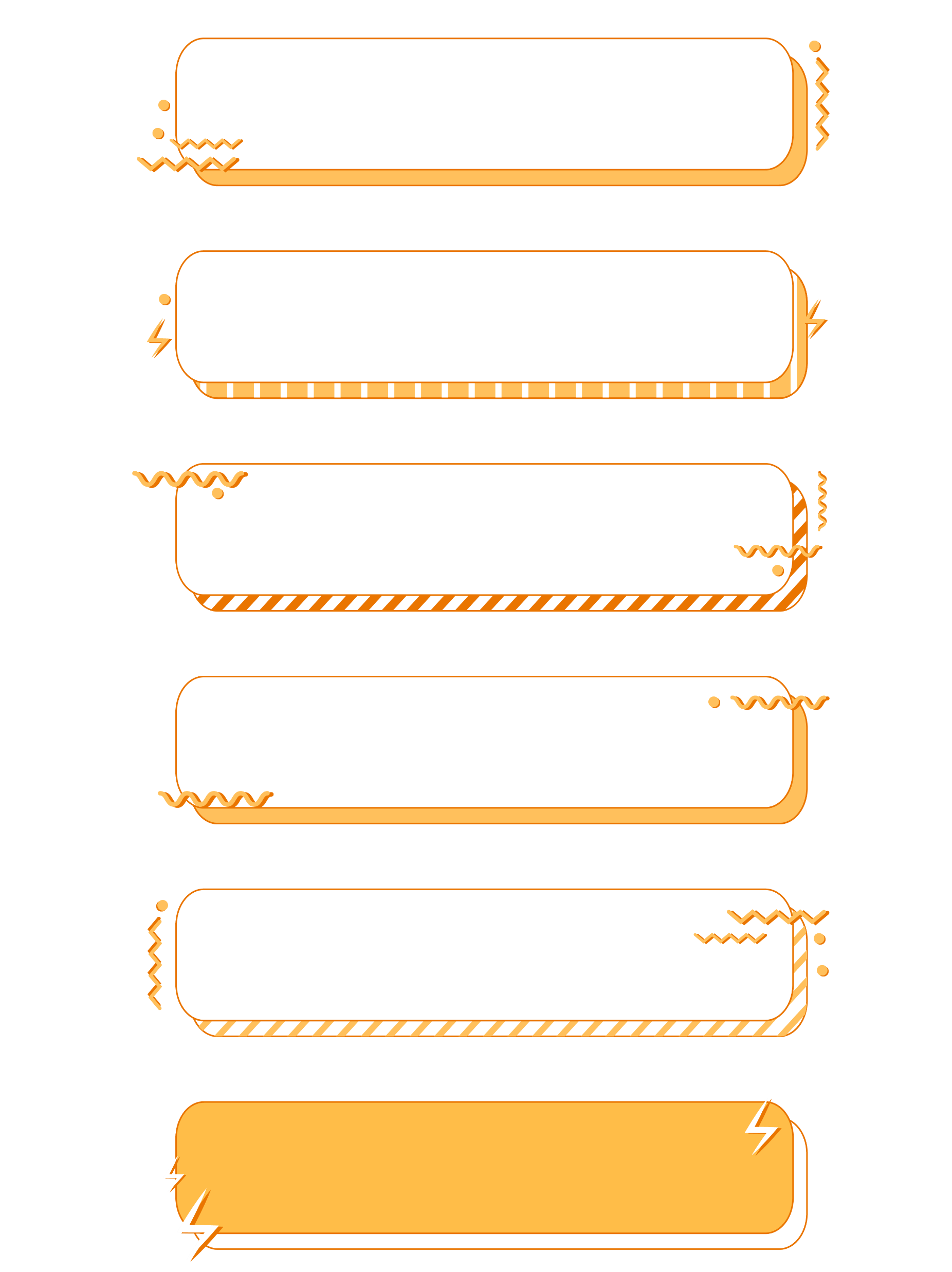 muồng đen
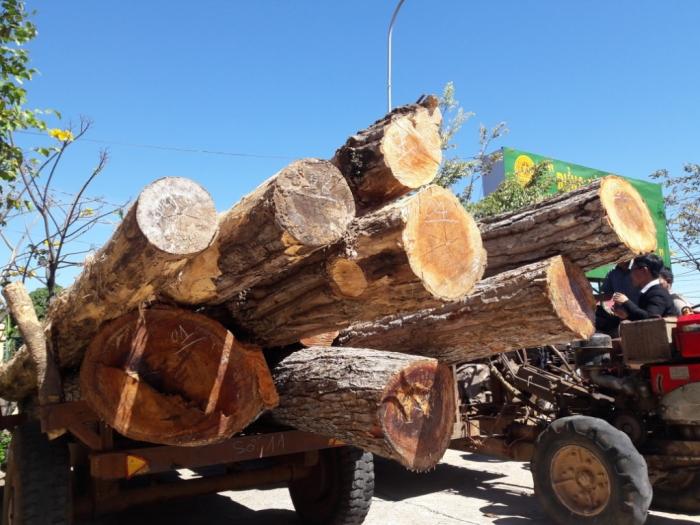 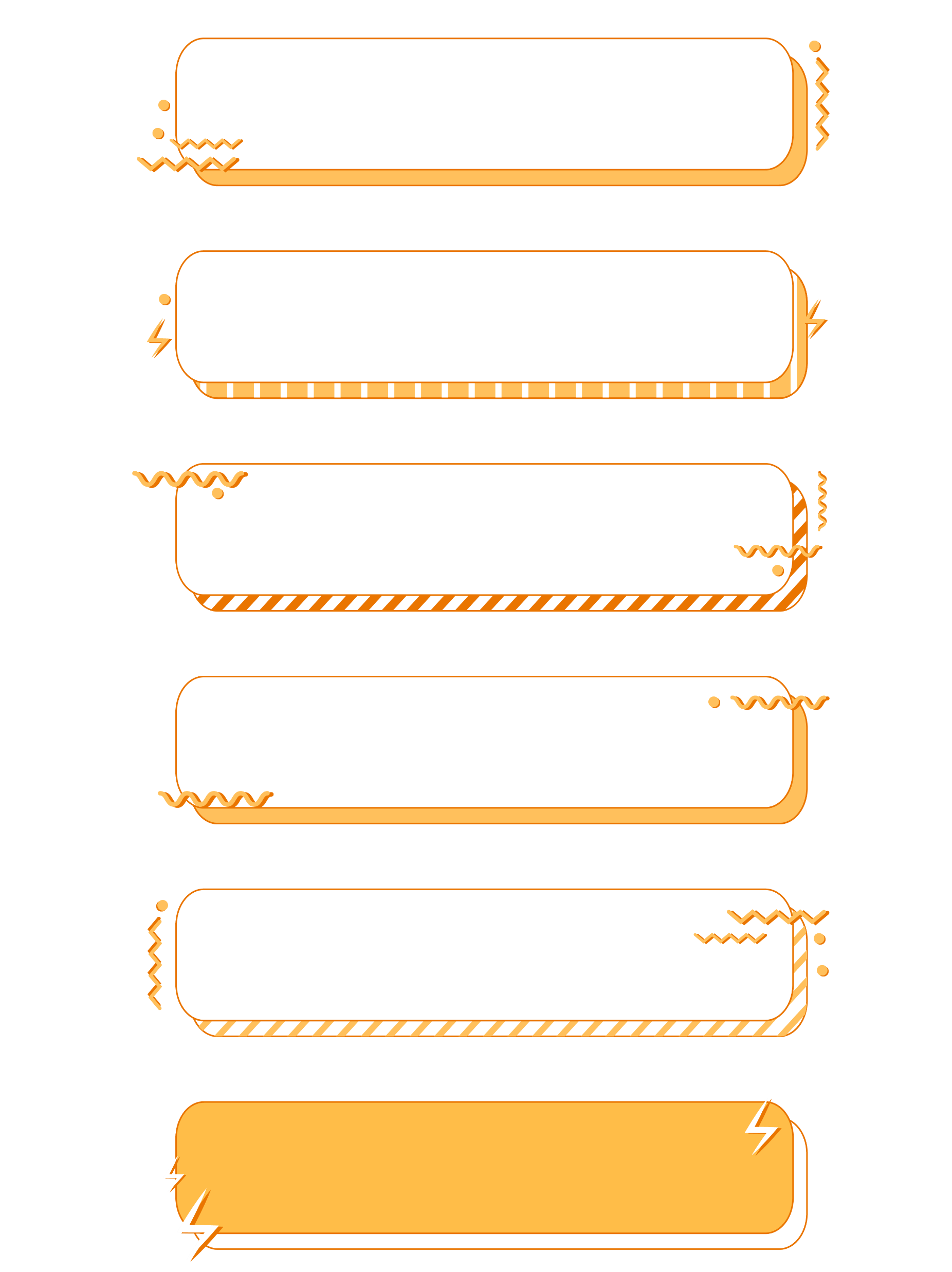 gỗ trai
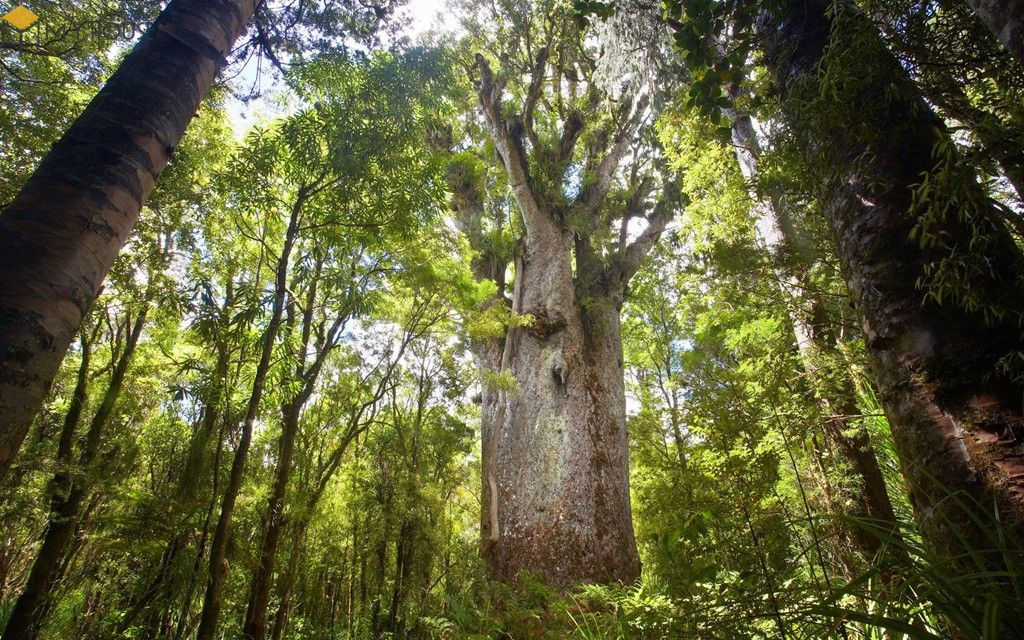 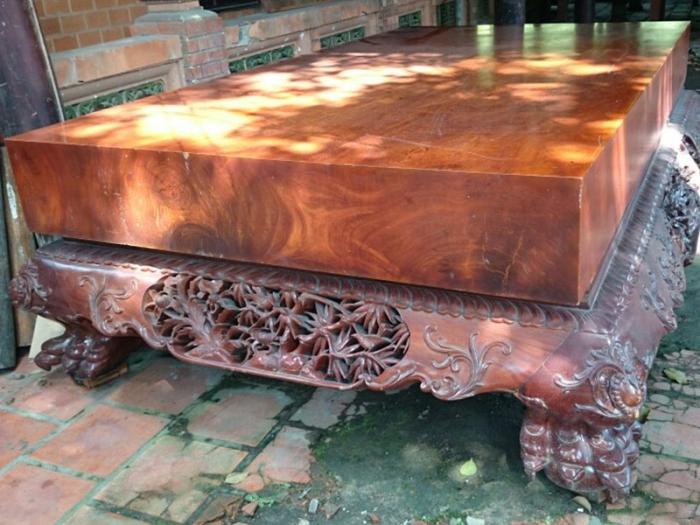 lát chun, lát hoa
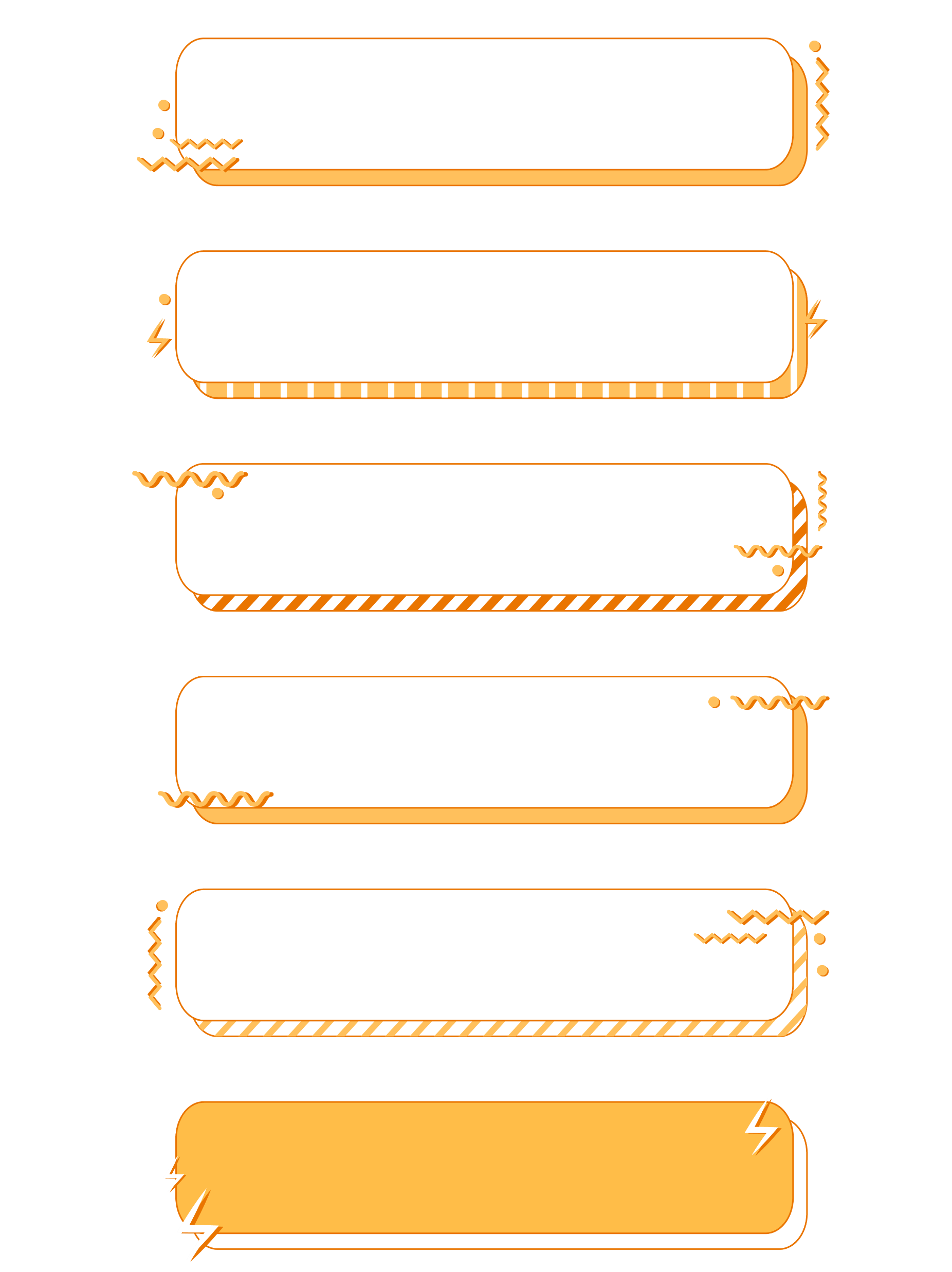 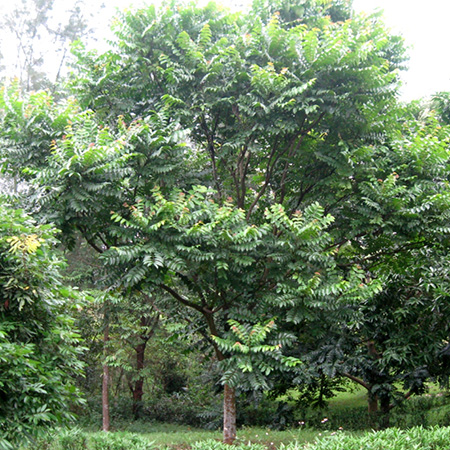 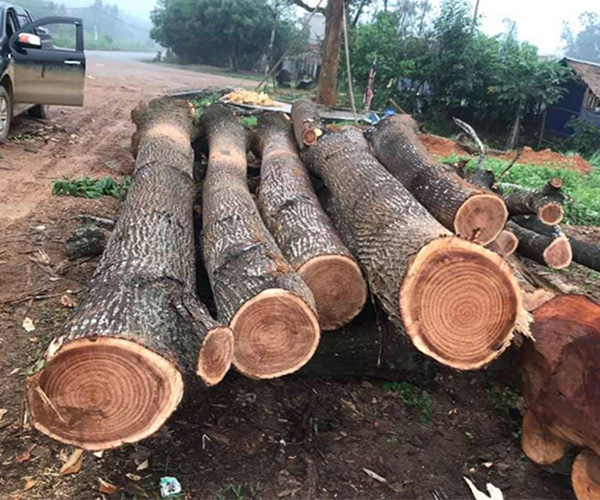 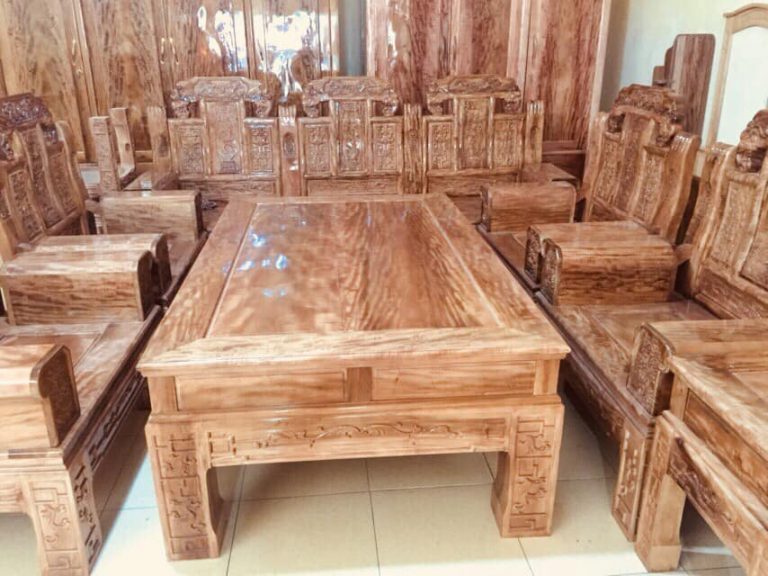 Tìm hiểu bài
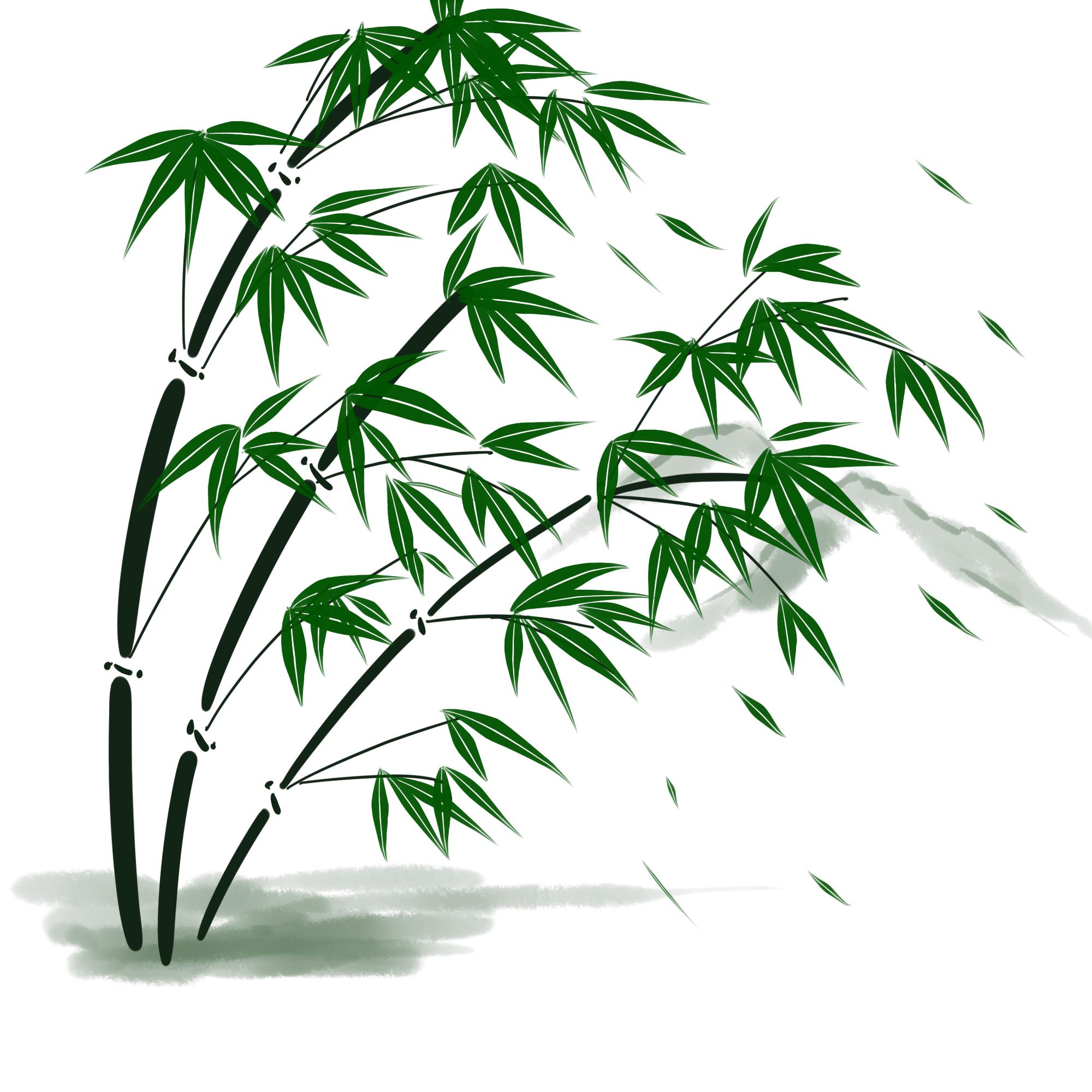 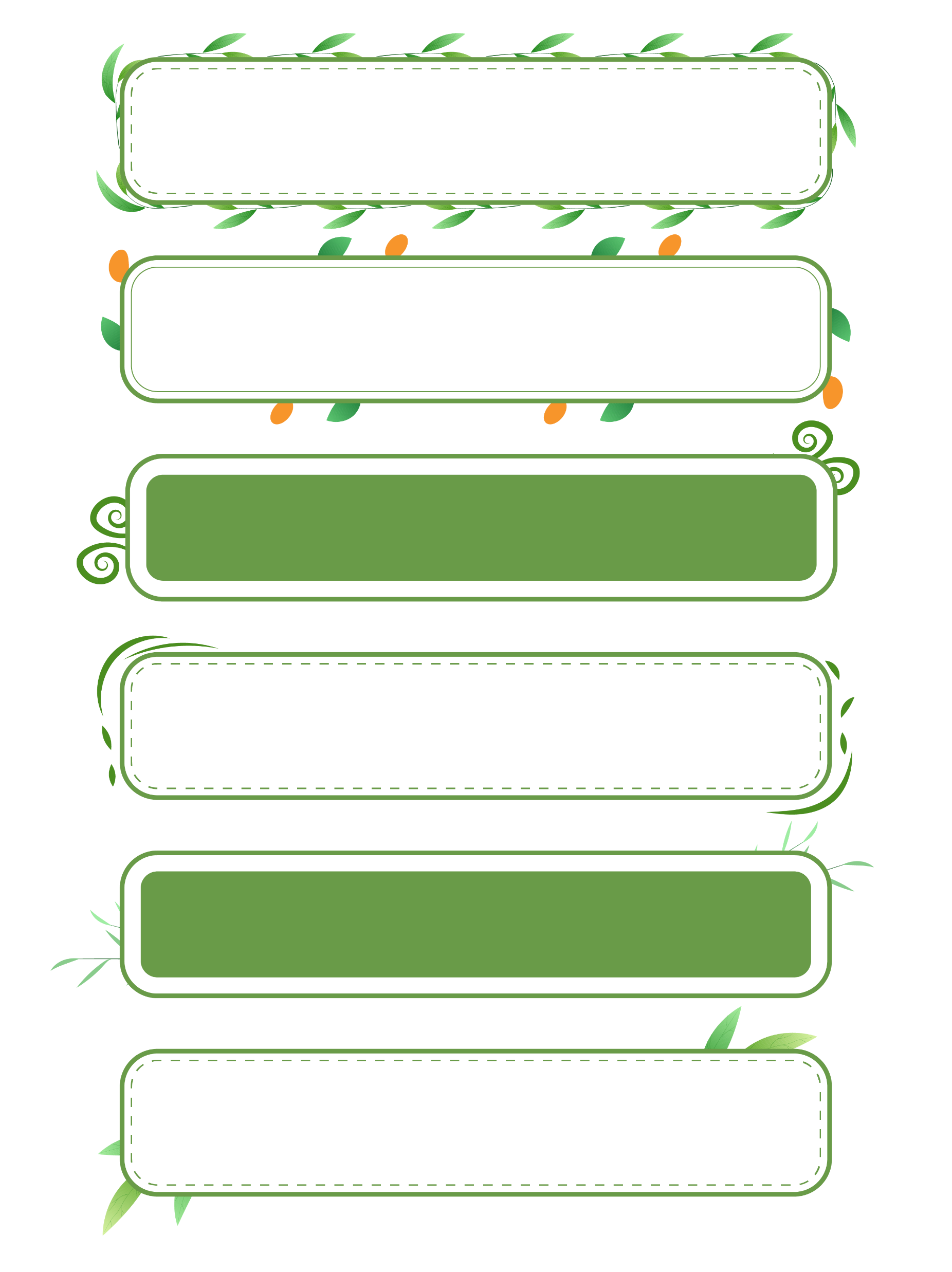 Chiếc bè gỗ được ví với cái gì? Cách nói ấy có gì hay?
Chiếc bè gỗ được ví:
Như bầy trâu lim dim
Đằm mình trong êm ả
Cách ví von này hay ở chỗ nó thể hiện cảnh bè gỗ trên sông hiện lên cụ thể, sống động. Nó gợi ra một không khí thanh bình, yên ả của một vùng quê tươi đẹp.
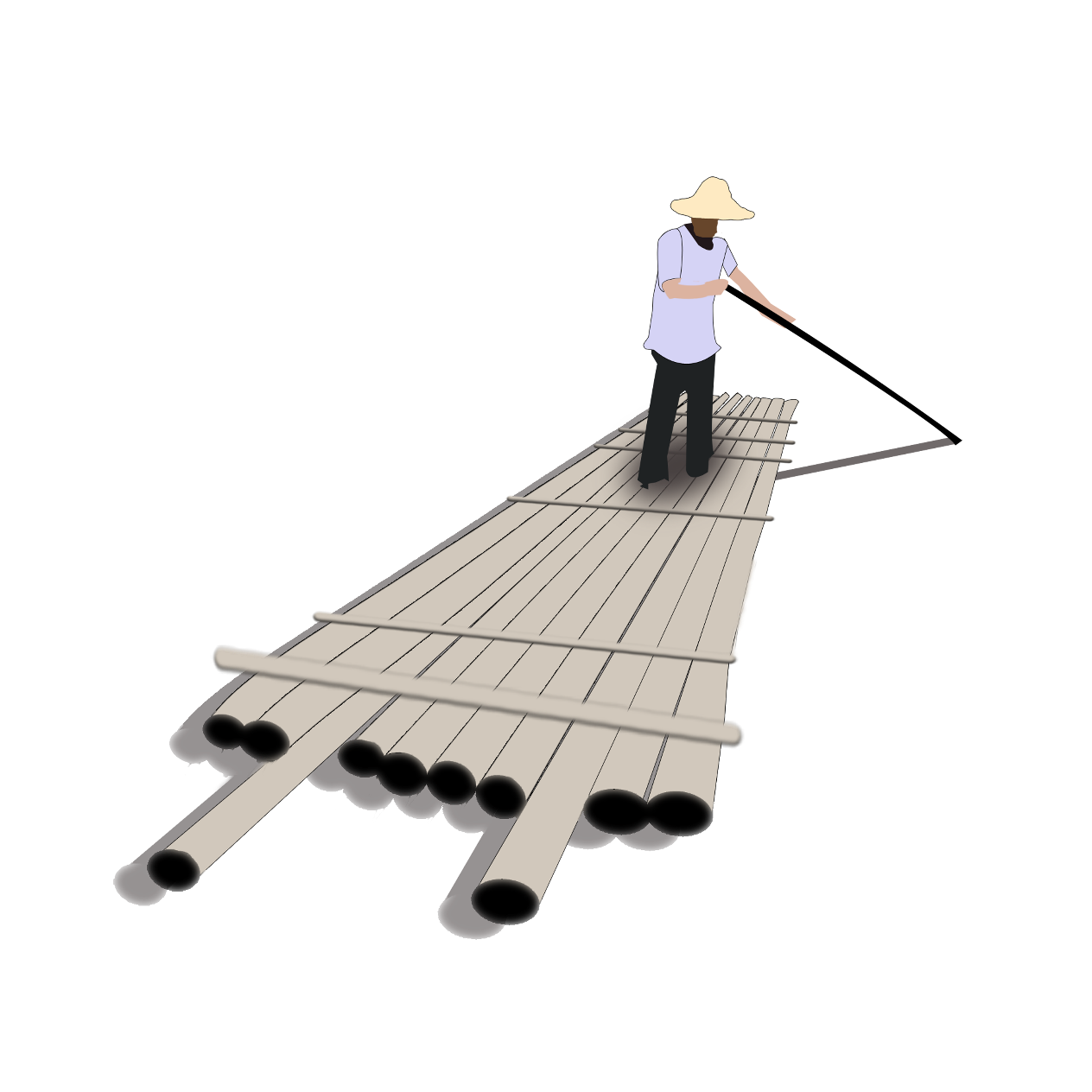 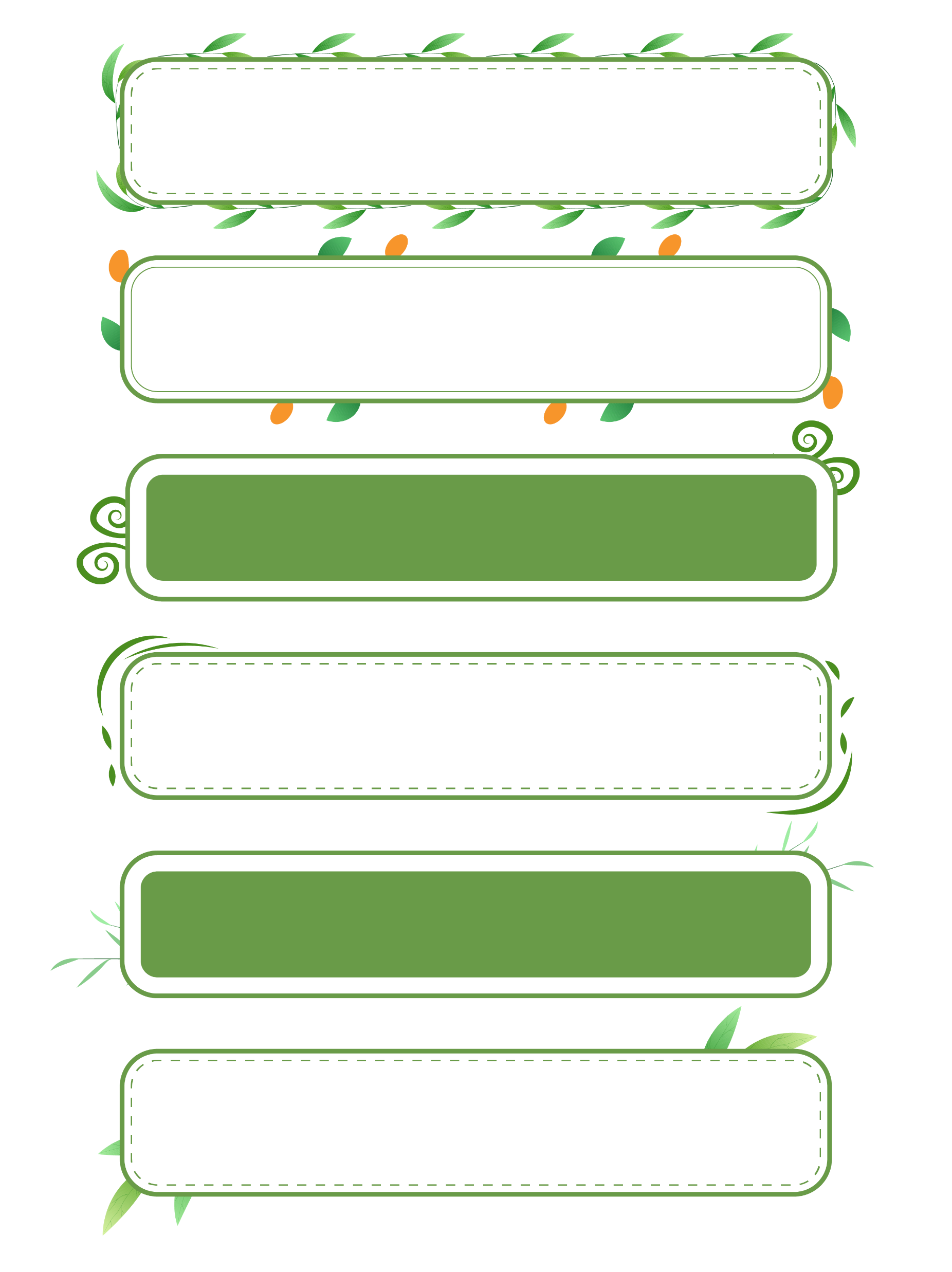 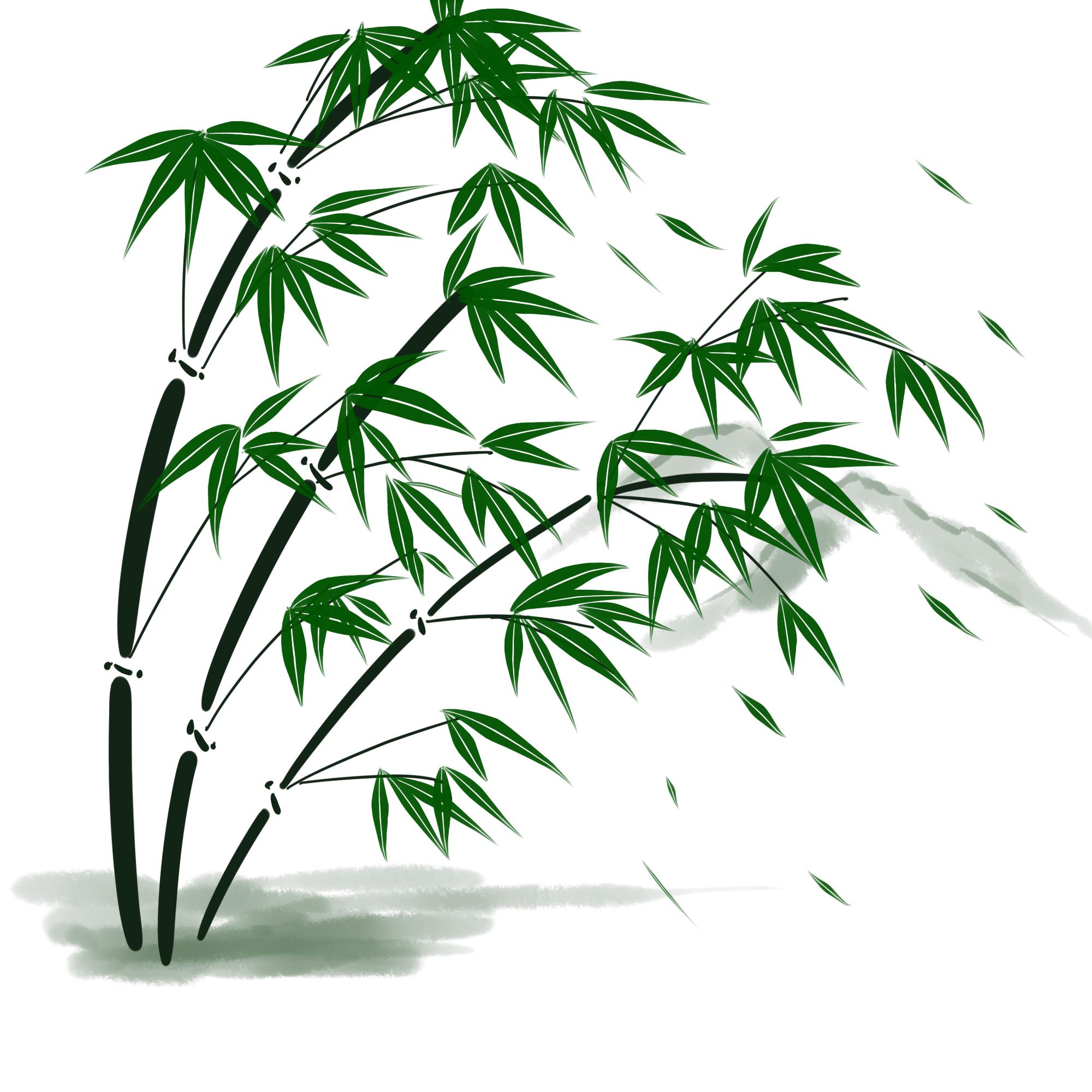 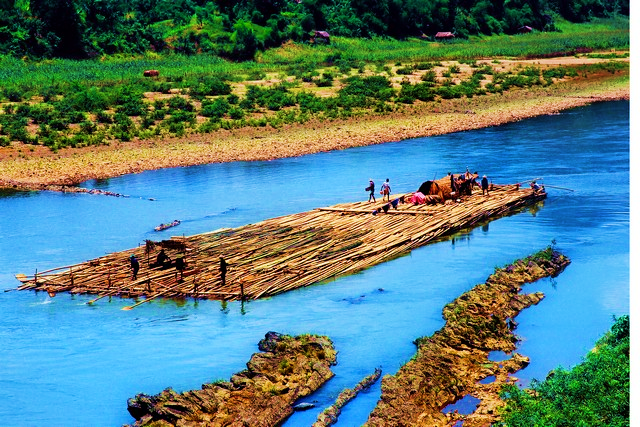 Cảnh bè xuôi trên sông
[Speaker Notes: Đây là cảnh bè xuôi sông MÃ (không phải sông La)Tác giả: NSNA Lê Phức – nguyên Chủ tịch Hội NSNAVN]
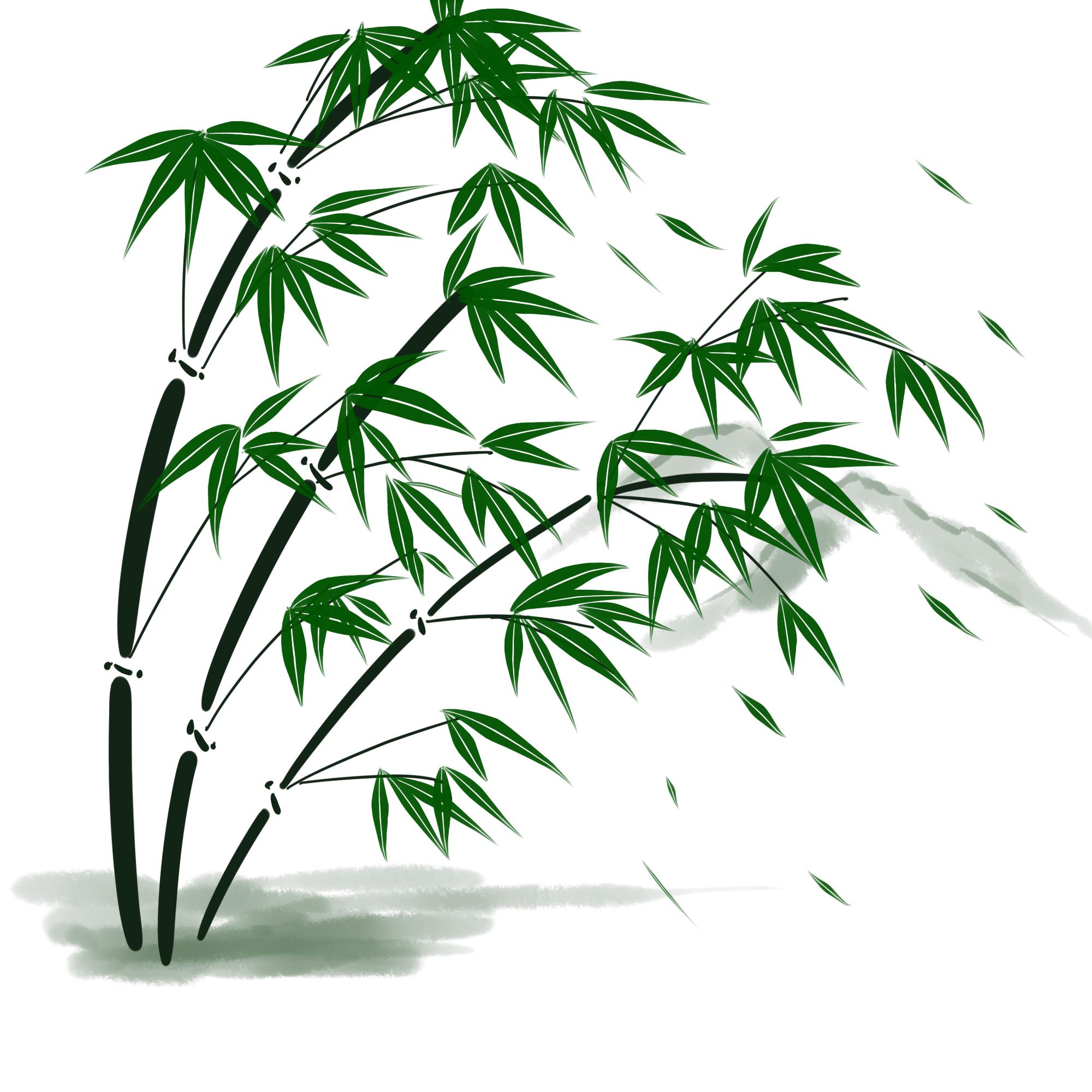 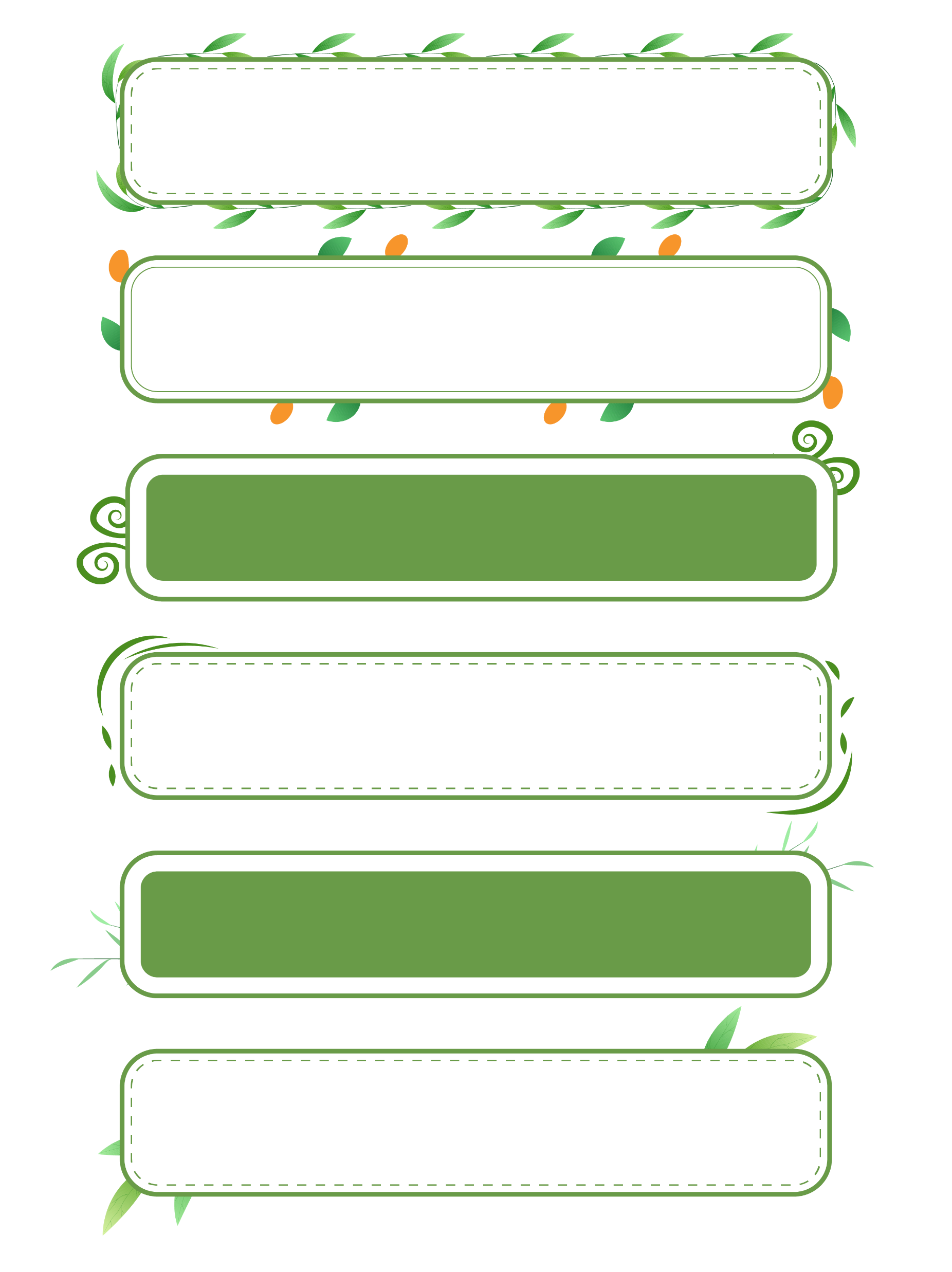 Vì sao đi trên bè, tác giả lại nghĩ đến mùi vôi xây, mùi lán cưa và những mái ngói hồng?
Đi trên bè, tác giả nghĩ tới mùi vôi xây, mùi lán cưa và những mái ngói hồng vì bè này là bè gỗ khai thác được từ trên rừng, được chuyên chở về miền xuôi để phục vụ việc xây dựng nhà cửa và để làm ra các vật dụng cần thiết cho cuộc sống.
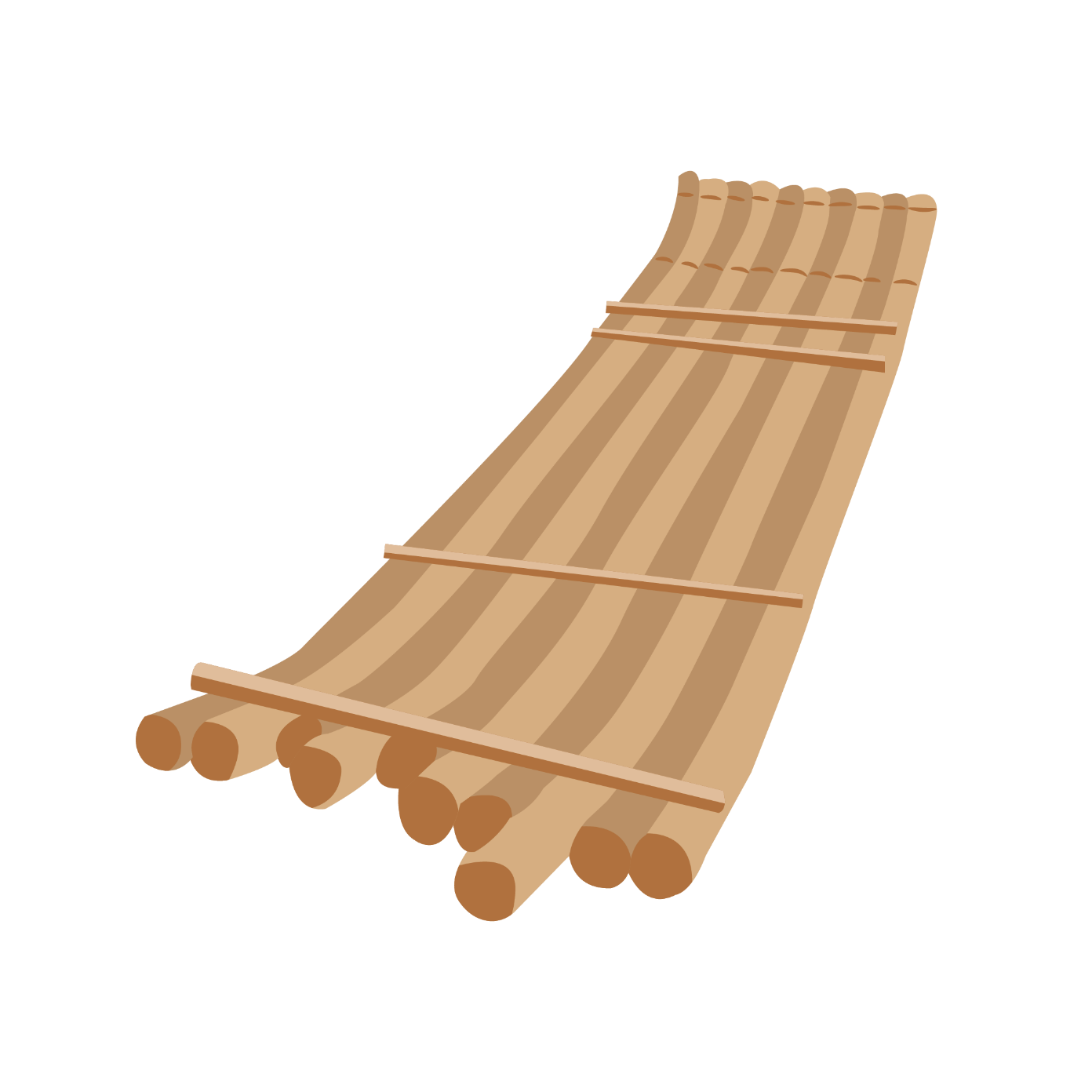 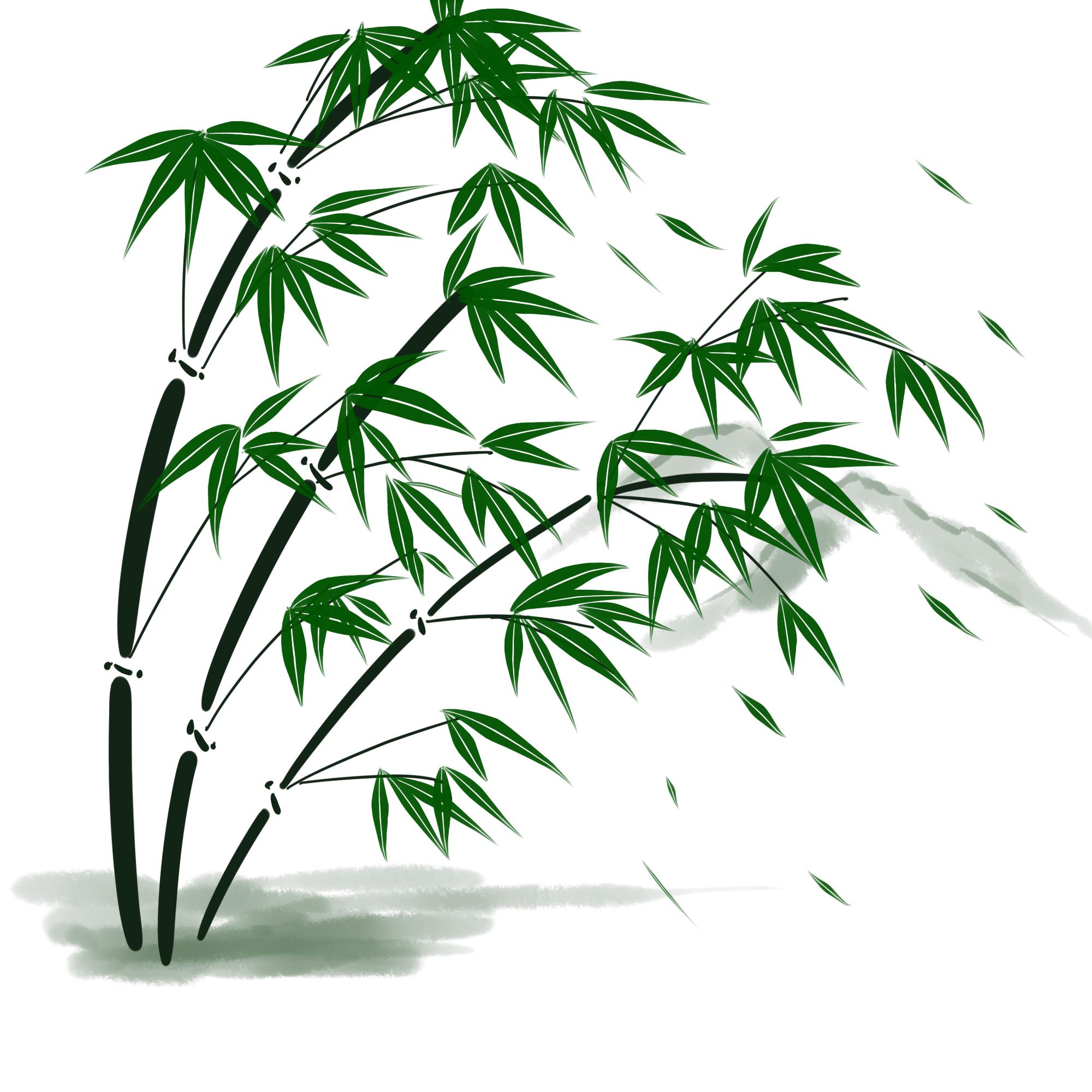 Hình ảnh:
 “Trong đạn bom đổ nát
   Bừng tươi nụ ngói hồng” nói lên điều gì?
Hình ảnh:
Trong đạn bom đổ nát
  Bừng tươi nụ ngói hồng
	Nói lên sức sống mãnh liệt của nhân dân ta. Trong chiến tranh, bom đạn của địch đổ xuống phá hoại nhà cửa, xóm làng của chúng ta. Chúng ta vẫn không sợ chúng, vẫn anh dũng đánh trả những đòn chí tử và khi ta đã hoàn toàn chiến thắng, ta lại xây dựng lại cửa nhà khang trang to đẹp hơn.
Nội dung bài đọc
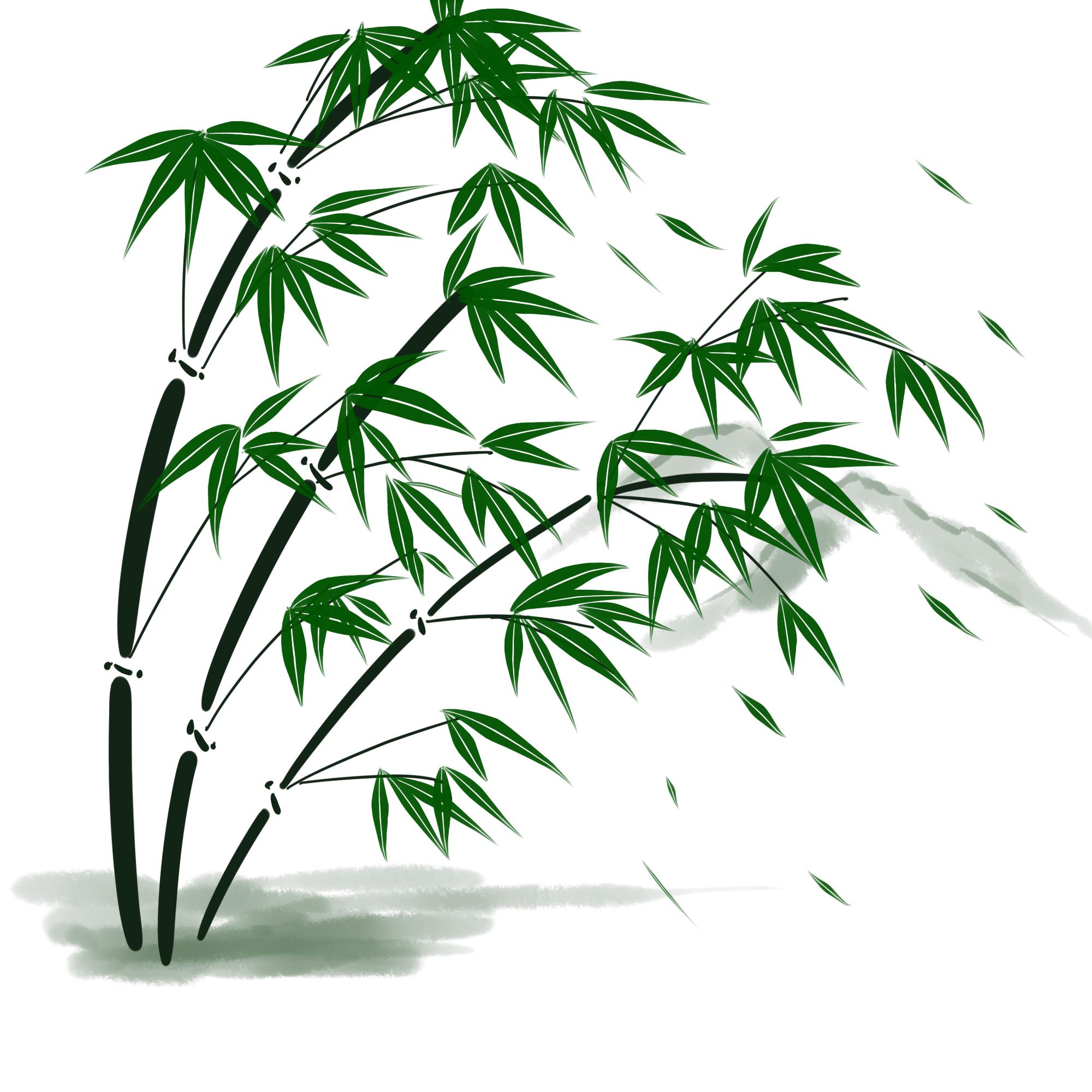 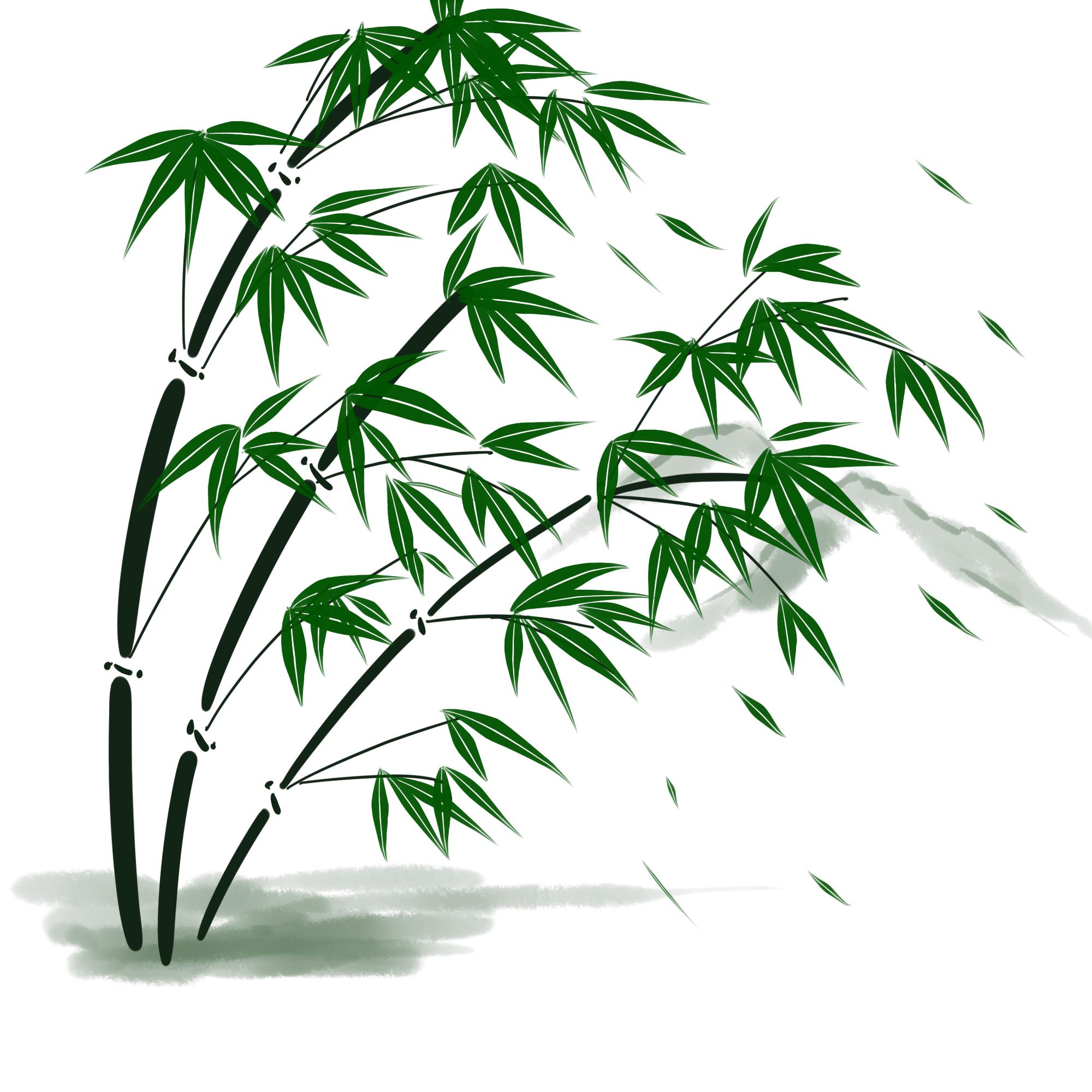 Luyện đọc diễn cảm
Sông La ơi sông La
Trong veo/ như ánh mắt
Bờ tre xanh im mát
Mươn mướt đôi hàng mi.
Bè đi chiều thầm thì
Gỗ lượn đàn thong thả
Như bầy trâu lim dim
Đằm mình/ trong êm ả
Sóng long lanh vẩy cá
Chim hót trên bờ đê.
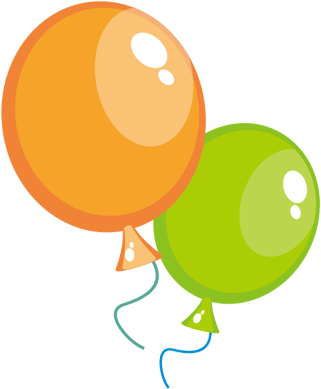 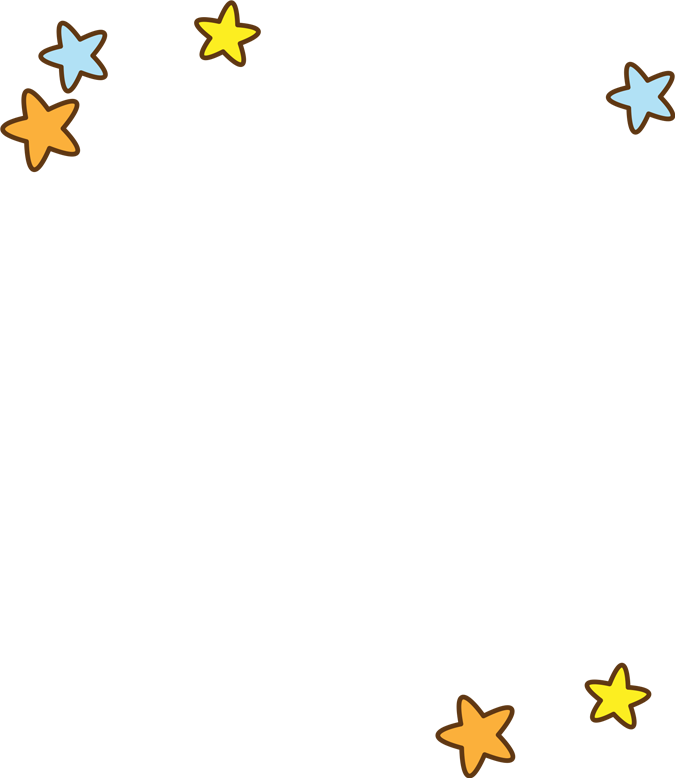 Dặn dò
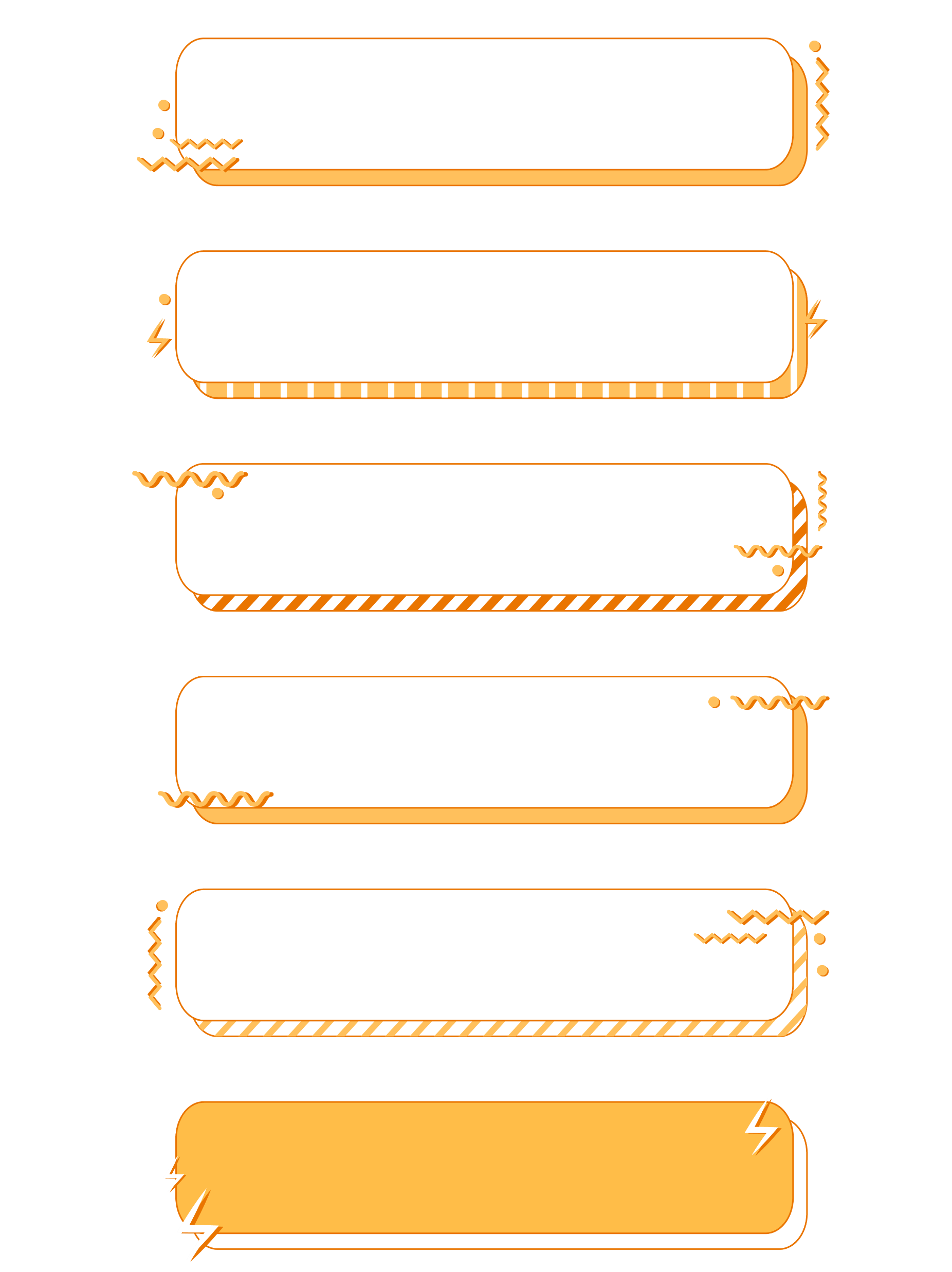 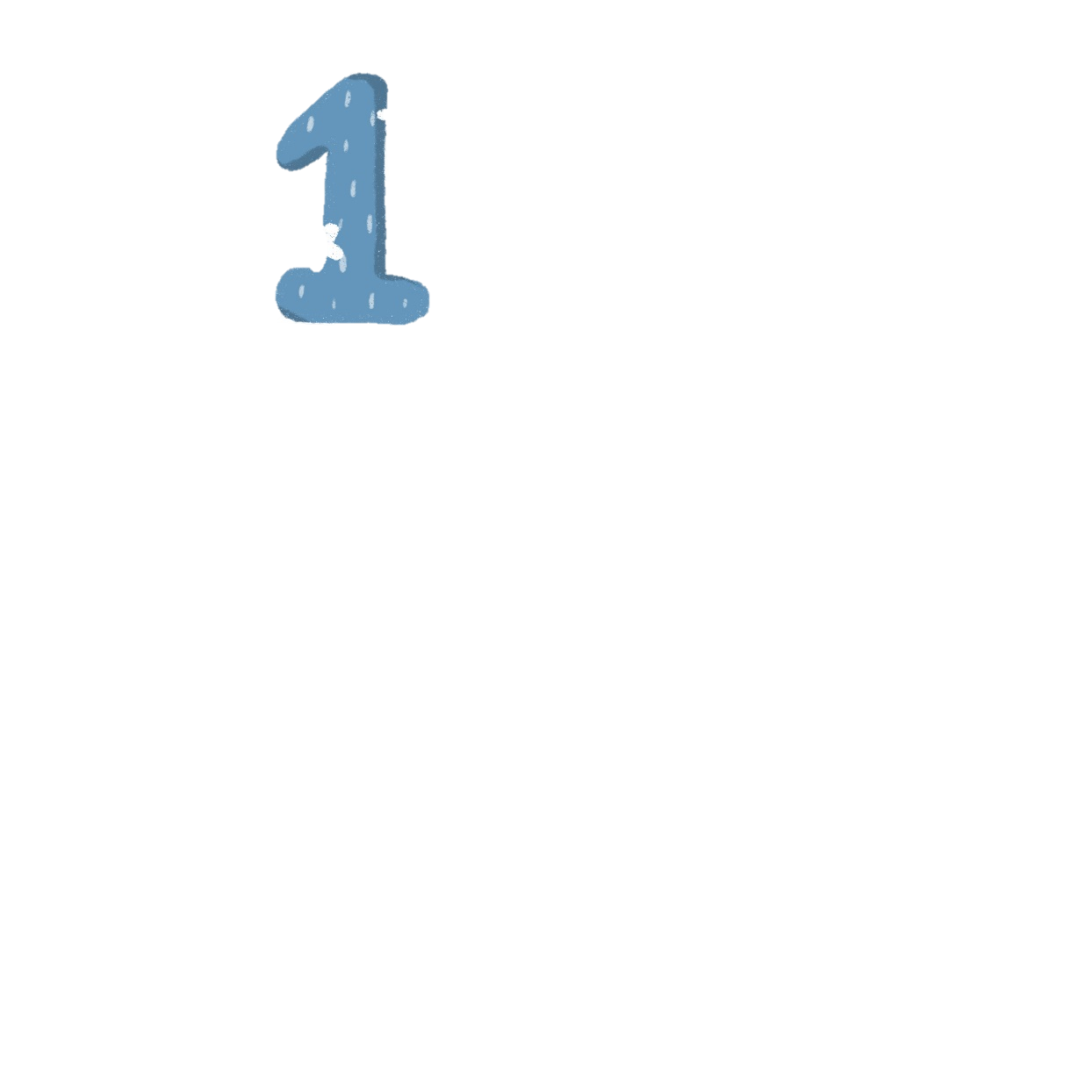 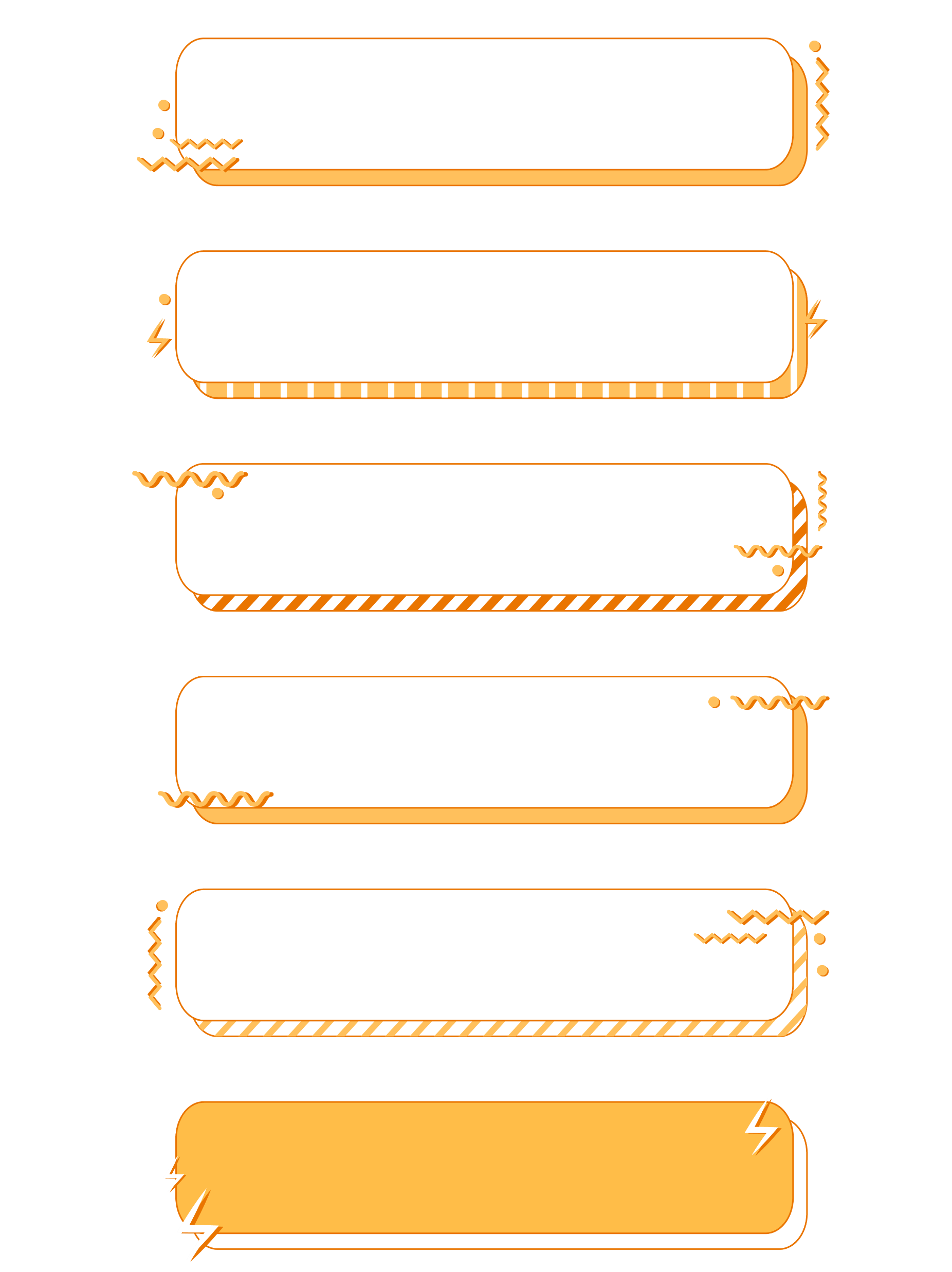 Học thuộc lòng bài thơ
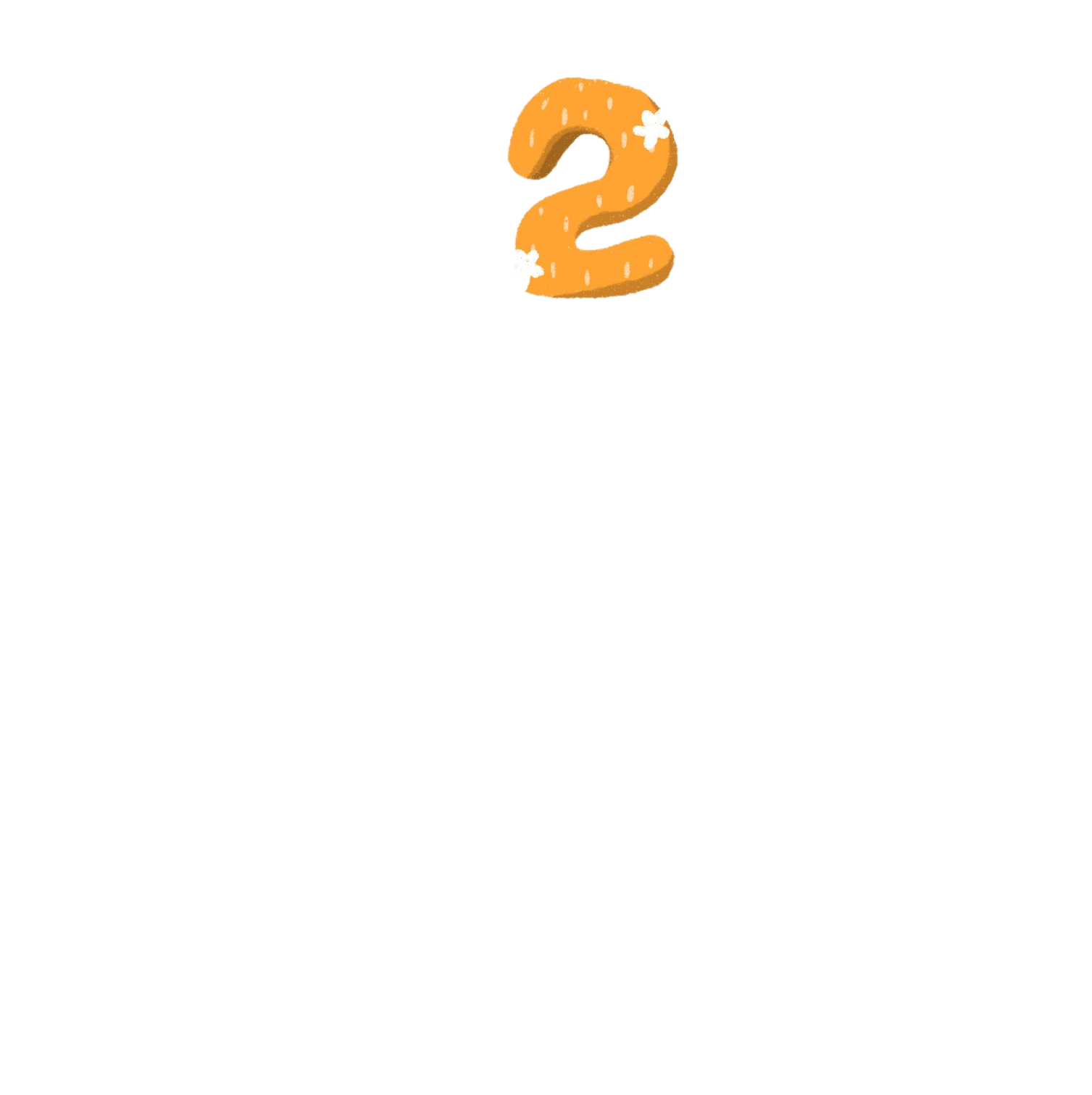 Chuẩn bị bài tiếp theo.
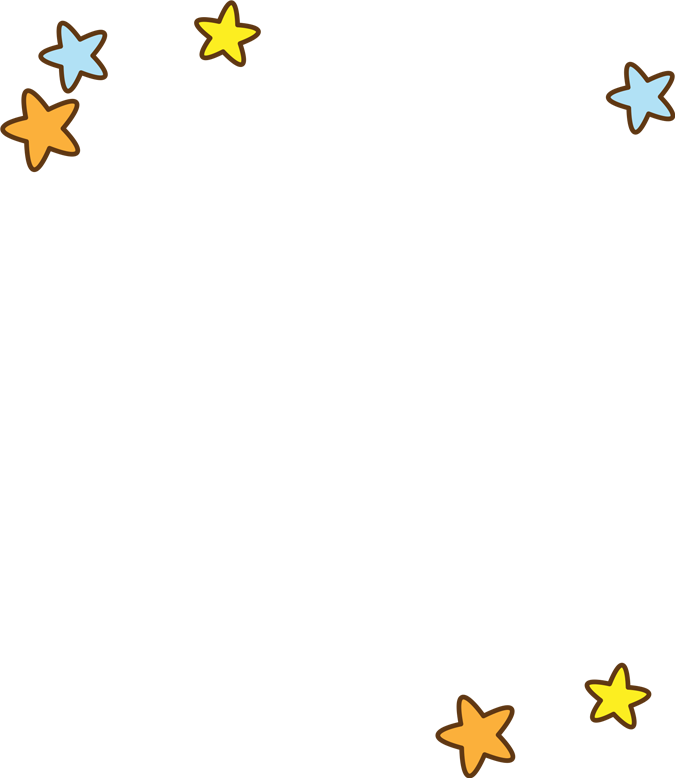 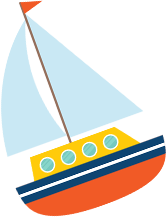 KTUTS
Chúc em
						Học tốt